Skin Formula 9
PRODUCT TRAINING
Good skin is the only ornament that a woman needs to look beautiful
The appearance of the skin is the “first image” that others have of us
Healthy skin is the sign of:
A Healthy body
It boosts self confidence 
Makes you look good in everything and anything you wear
Makes you look attractive
Keeps you glowing at every age
Skin Formula 9
Product  Training
Skin Basics
Skin is the largest organ of the body
About 2 mm thick & weighs approx. 15 – 17 kg
Its main Function is 
Protection 
Regulation 
Sensation
Comprised of 3 layers:
Outermost layer - Epidermis - A tough protective layer that contains the skin cells (keratinocytes), melanin-producing (melanocytes) and immune cells
Mid layer - Dermis – Composed of the collagen and elastin fibers. Contains nerve endings, sweat glands, oil glands & hair follicles. Dermis is home to the oil glands (sebaceous glands) which produce sebum - your skin's own natural oil
Innermost layer - Hypodermis – Composed of fatty tissue, sweat glands and blood vessels. Provides cushion to internal organs and act as shock absorber
Skin Formula 9
Product  Training
Skin’s Own Defense Mechanisms
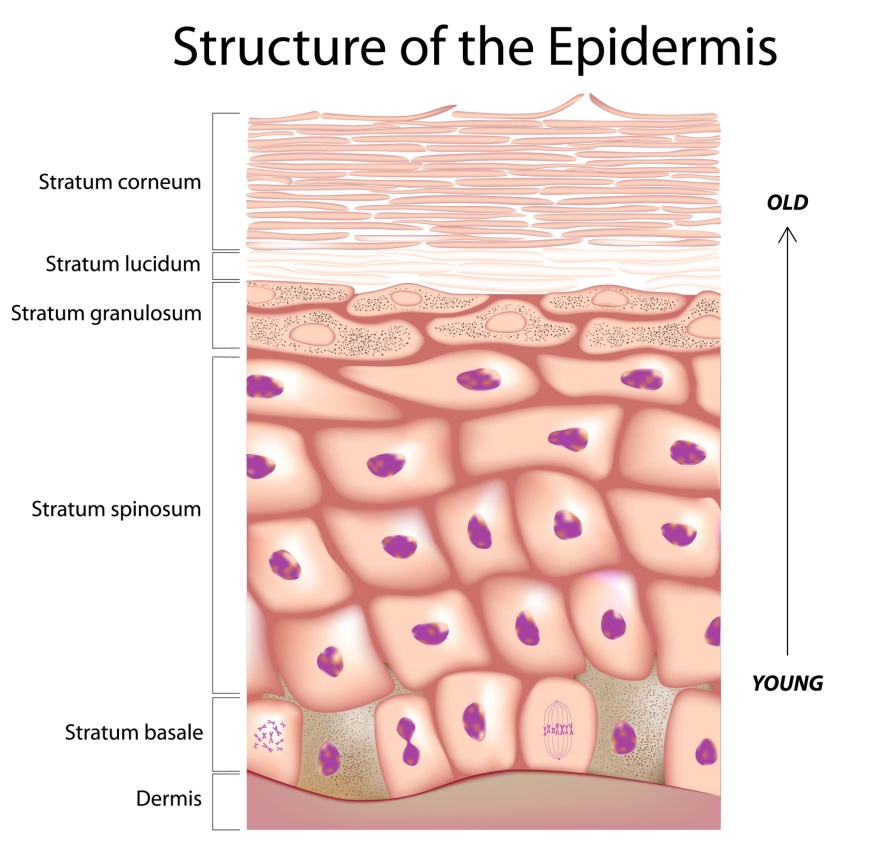 Epidermal Cell Turn Over: It is responsible for continuous skin renewal. The outermost layer grow old and shed dead skin (Turnover time – 24-40 days)
The skin barrier regulates hydration and maintains water content in the skin. The sebum produced by the sebaceous glands and sweat by sweat glands, together contribute to skin emollience by forming the hydrolipid layer of the skin
Natural Sun Protection: On sun exposure the epidermis produce pigment melanin that shields the other cells of the skin from sun damage, that cause tanning
Melanin absorbs UV radiation and blocks free radical generation, protecting the skin from sun damage and ageing
Skin Formula 9
Product  Training
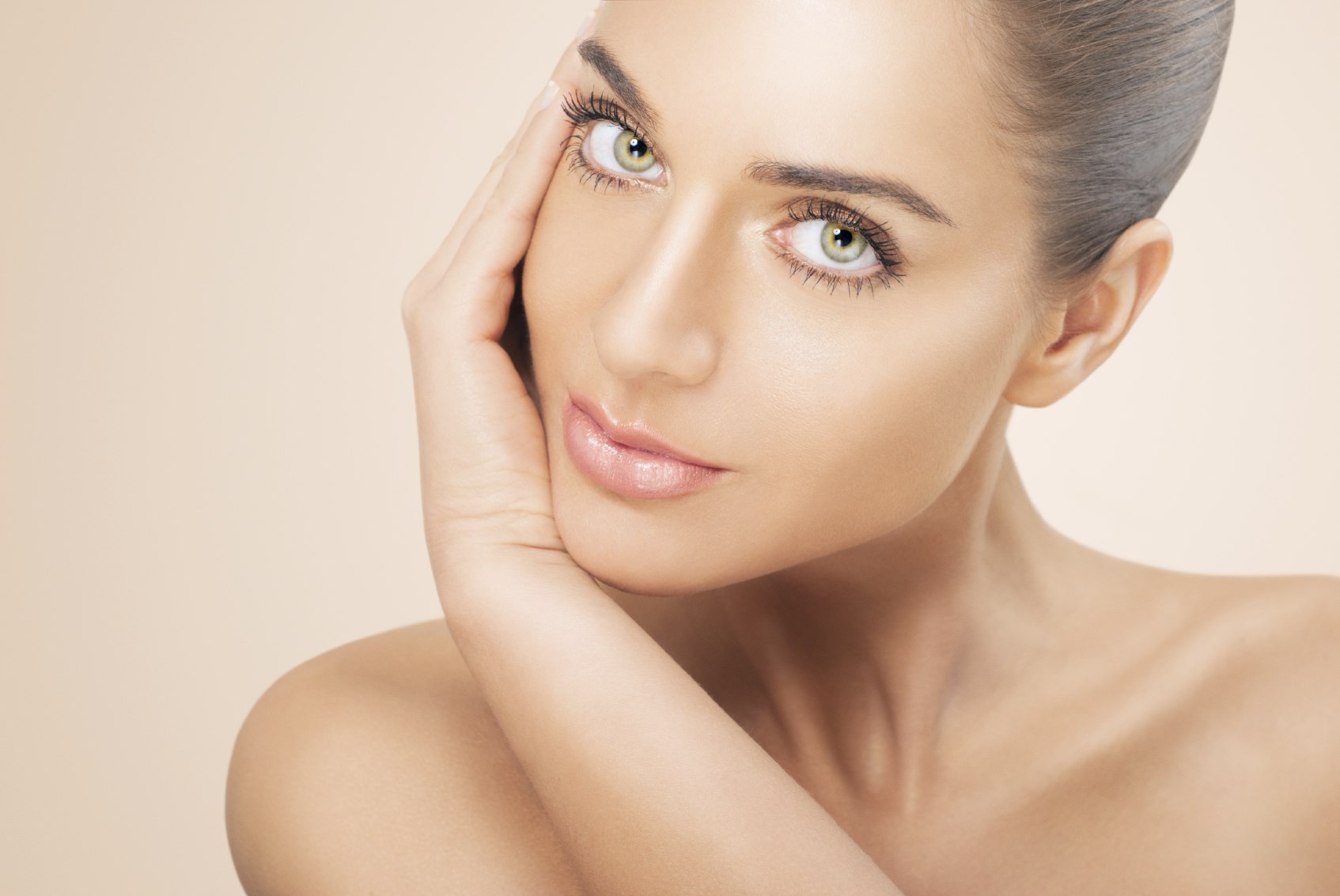 Skin 
Care
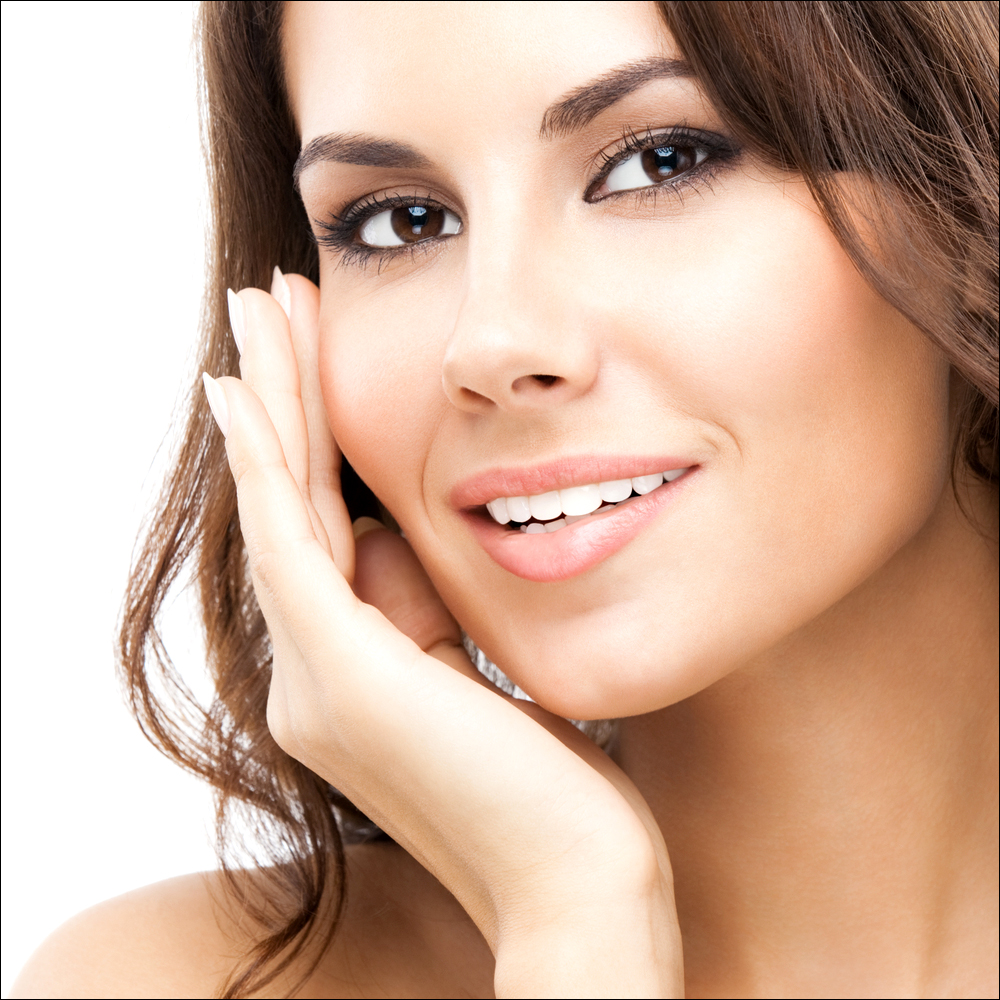 Skin Care
Skin that is clear, smooth, and radiant proclaims good health and gives tremendous confidence to how you feel about your appearance
Following some fundamental rules and daily skin care regimen, you can flaunt a healthier, smoother and younger skin at any age
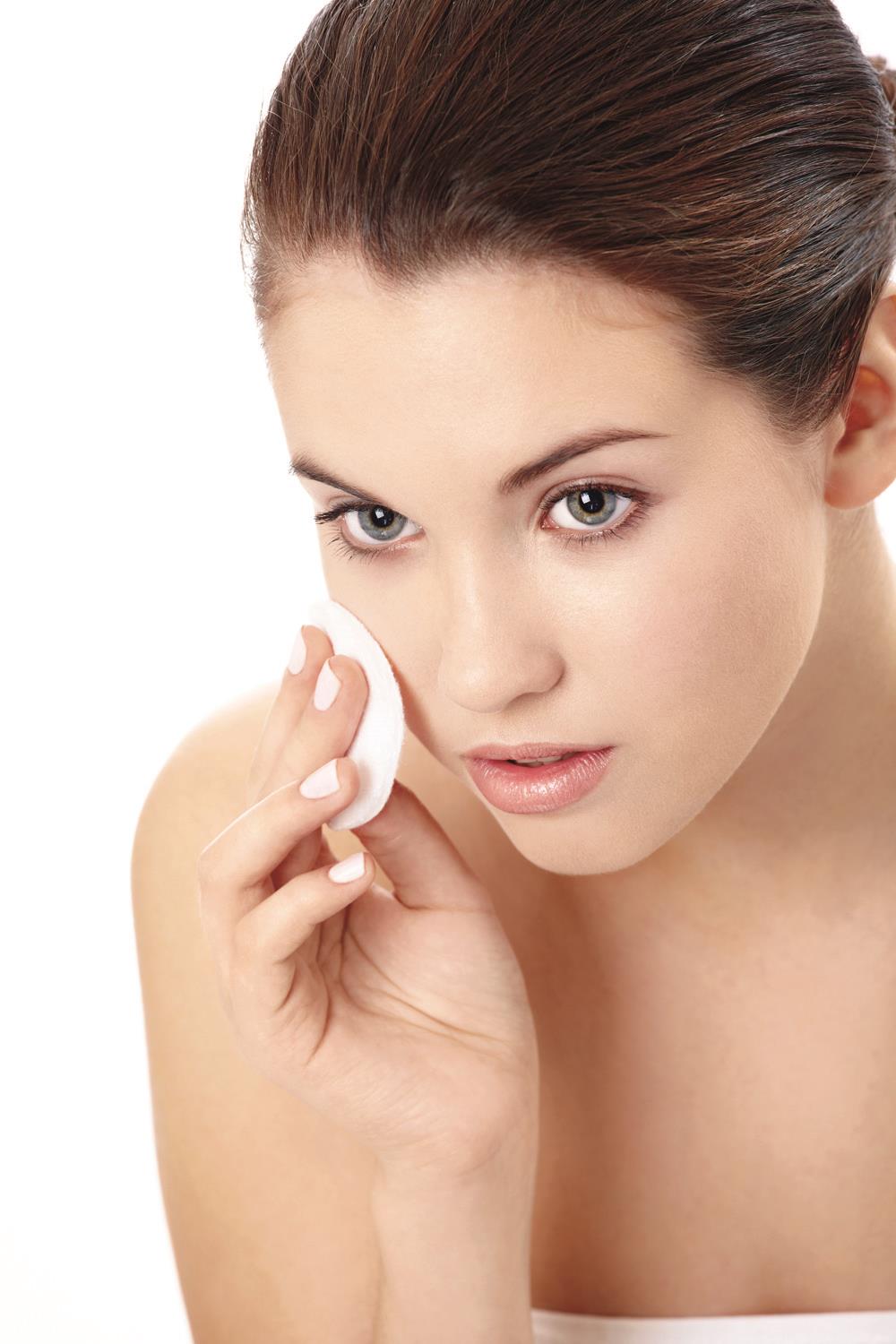 Skin Care
A basic skin care regimen may include the following:
Cleanse It meets the skin’s basic need 
		to be free of excess oil, dirt and pollutants
Tone prepares the skin to receive benefits 
		from other products, it calms and soothes the 
		skin and minimizes the appearance of pores 
		and balances the skin’s pH
Hydrate or Moisturize  provides vital
 lipids, replenish moisture and key 
		repair for optimal night time recovery
Protect meets the skin’s basic need of guarding against harmful UV rays and environmental stressors, and a night regimen to repair damaged and dull skin
Skin Formula 9
Product  Training
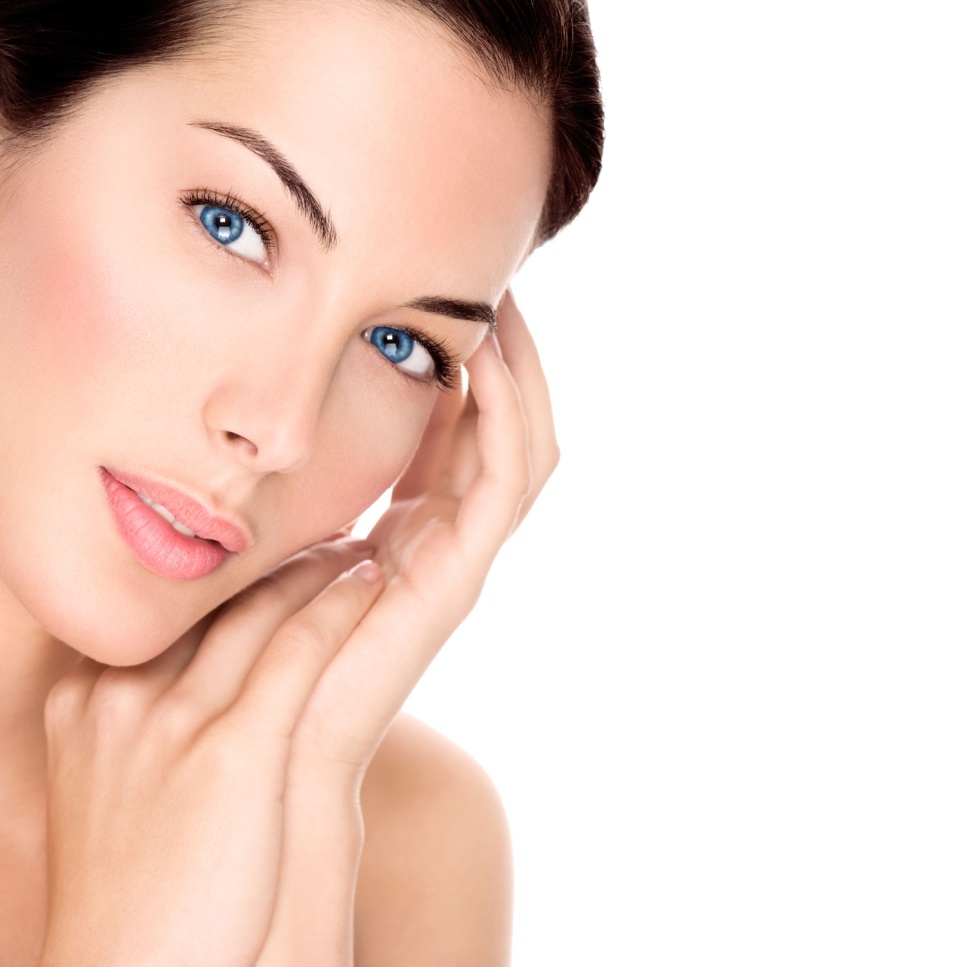 Skin Care
The skin also has advanced needs that can be met by incorporating additional regimen steps designed to address specific concerns, especially in our late 20’s 
Every age has its own unique concerns and these concerns vary with age and skin type, for which the skin care regimen also varies accordingly
Skin Formula 9
Product  Training
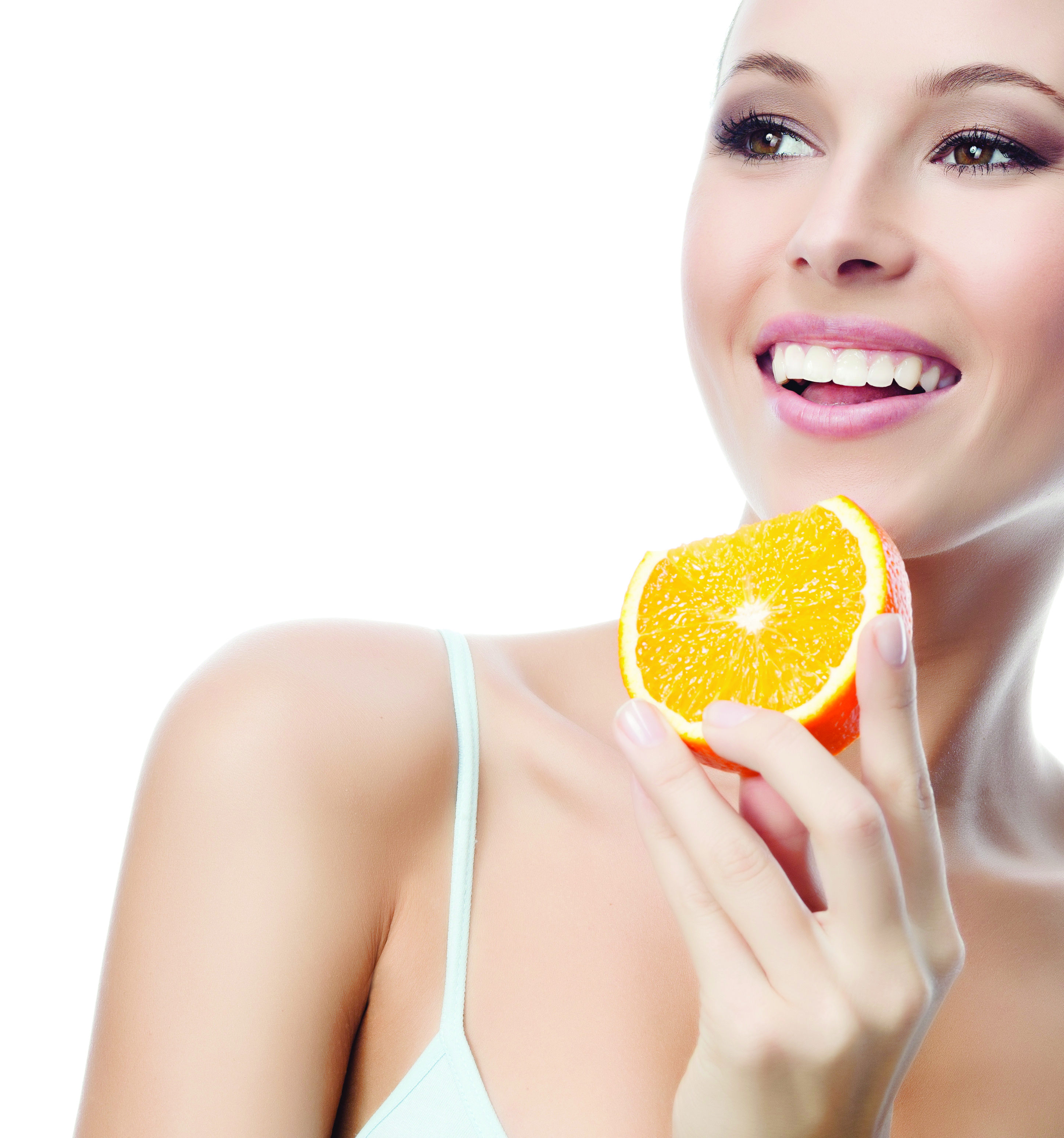 Skin Nutrition – 
Beauty Inside
Skin Nutrition – Beauty Inside
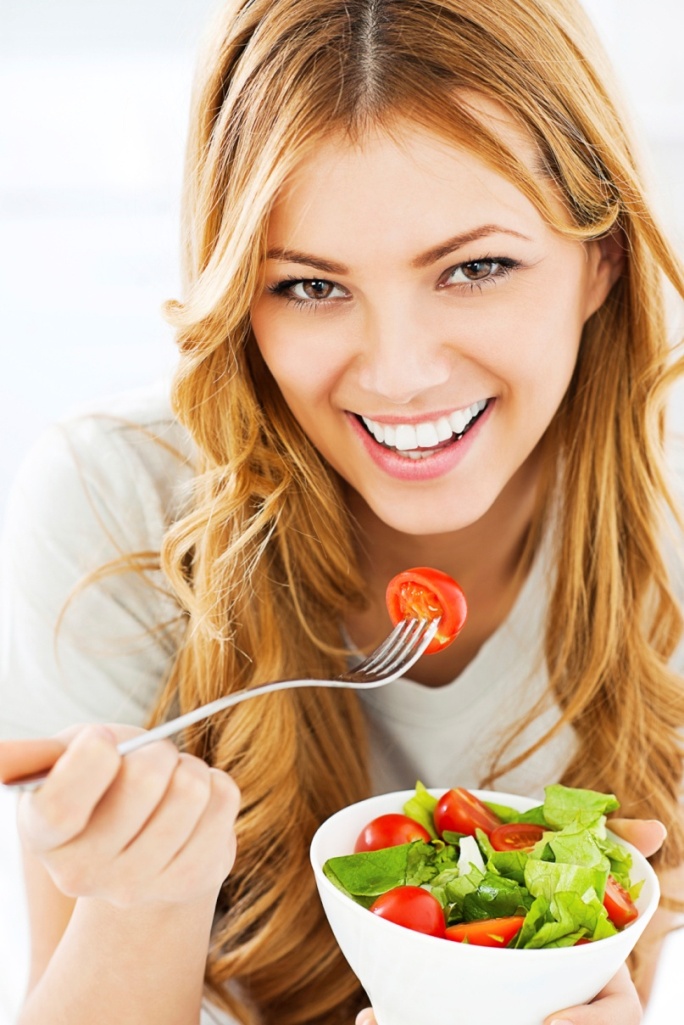 Keep your skin functioning at its youthful best by identifying the best diet, nutritional supplements, and skin care products to help compensate for biological changes
Have a well balanced and healthy diet
Including skin healthy nutrients in your diet like Vitamin A, B, E, C, omega 3, antioxidants, biotin, zinc and selenium, 
These can benefit the skin in a
	 number of ways
Skin Formula 9
Product  Training
Skin Nutrition – Beauty Inside
Drinking 1.5-3L of water daily gives a dewy and supple skin
Excessive smoking, alcohol, overeating, sweets and fried food can have ill effects on your skin 
Including 30-40 mins of activity 3-4 times a week, such as jogging, brisk walking, swimming or yoga also benefits the skin
Exercise promotes healthy circulation and help remove toxins from the body that keeps the skin healthy and vibrant
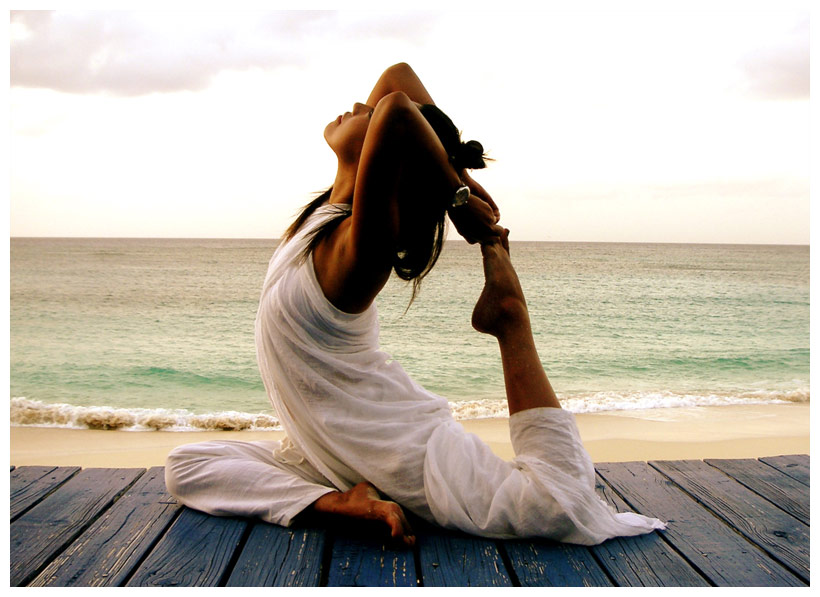 Skin Formula 9
Product  Training
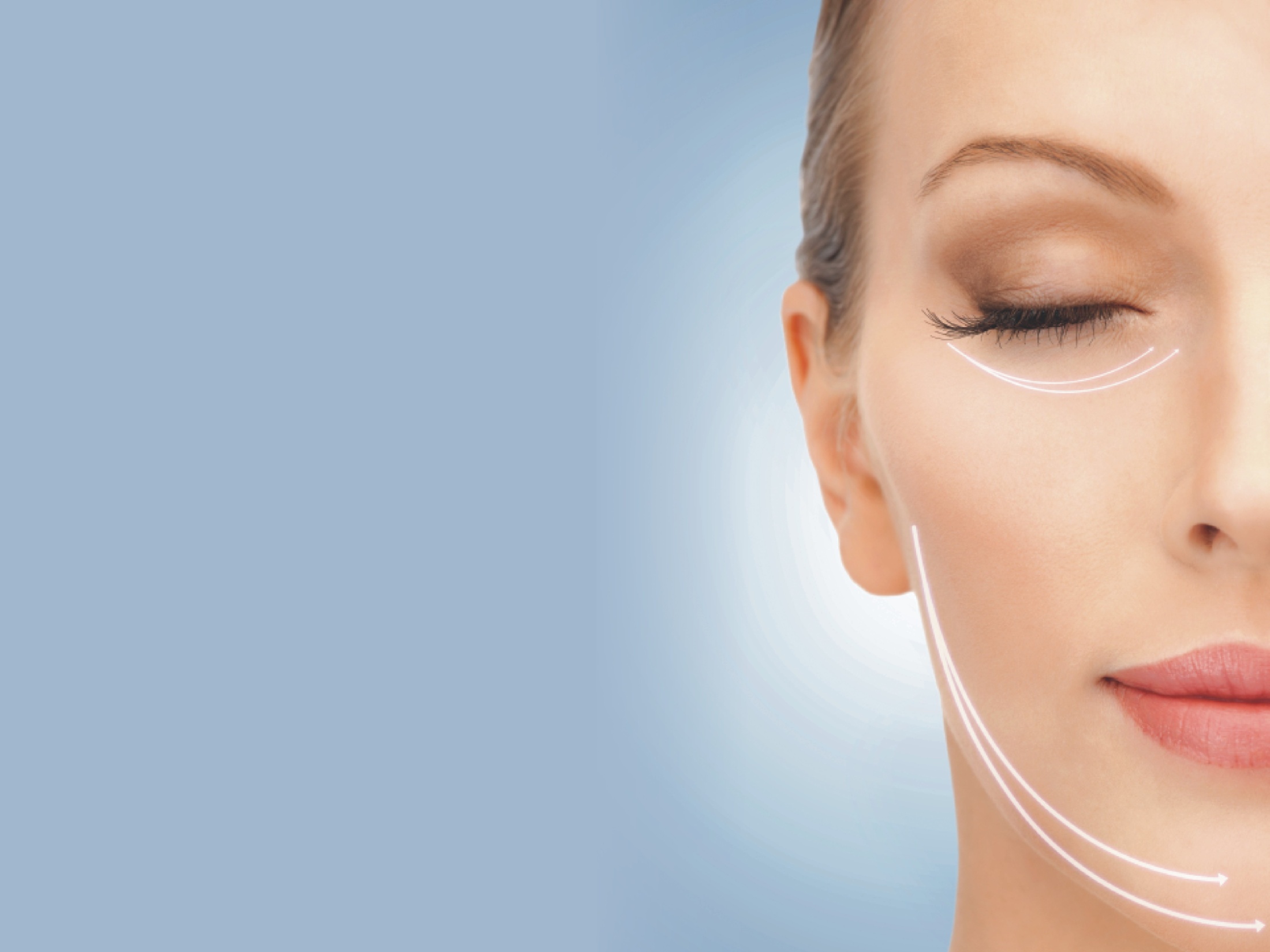 The Ageing Phenomenon
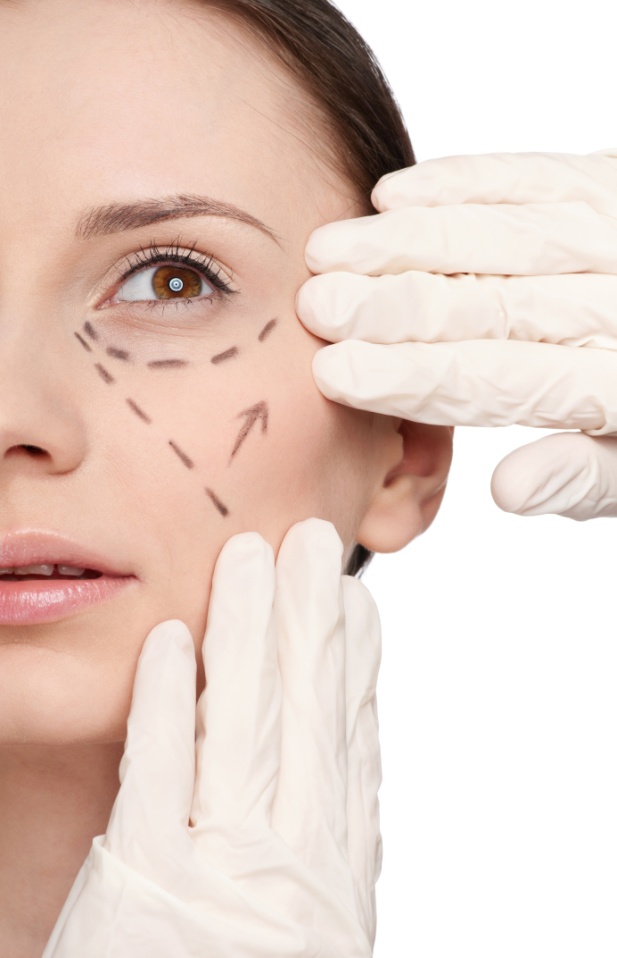 The Ageing Phenomenon
Aging is an inevitable and natural part of life
It’s happening to all of us, and the skin tells it all!
Minimal skin care in your teens can start to catch up with you in your 30s
Suddenly, your reflection appears years older than it needs to
Skin Formula 9
Product  Training
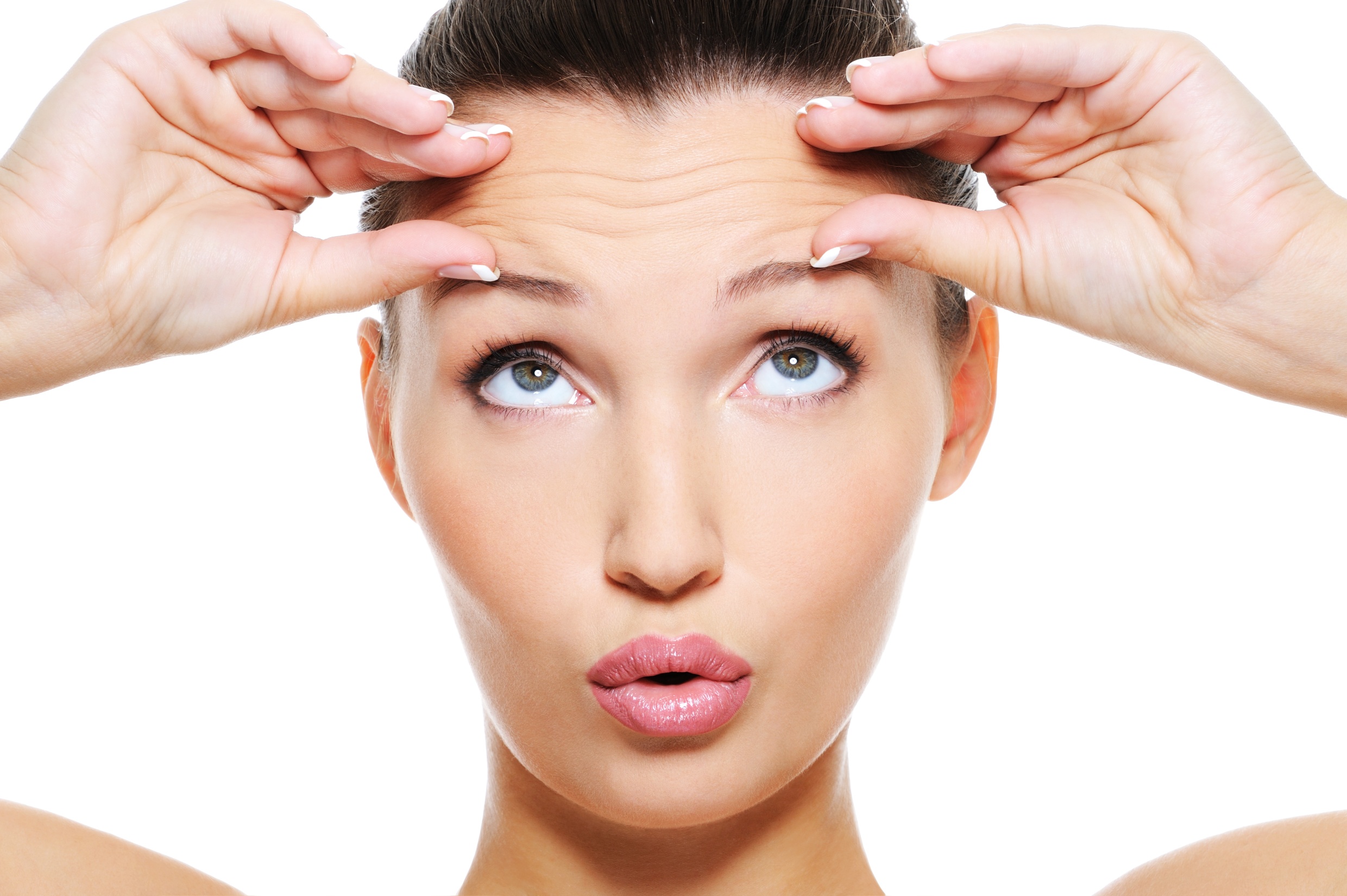 The Ageing Phenomenon
Skin aging results from the deterioration of structures in the skin and the slowing of healthy skin functions 
There are several factors that effect skin ageing:
Genetic factors – DNA damage
Oxidative stress – free radical damage
Hormonal imbalance
Lifestyle disorders – excessive smoking, alcohol, stress, poor sleeping habits, 
Poor Diet
Environmental Pollution
Prolonged sun exposure, harsh skin care products and improper cleansing techniques
The Ageing Phenomenon
The defense mechanisms of the skin work slowly causing various physiological changes in the skin 
Ageing is associated with 
The skin becomes dryer than usual, due to excessive trans-epidermal water loss (TEWL) and reduced activity of sweat and sebaceous glands
Fine lines and wrinkles – due to decreased collagen levels 
Slower rate of cellular renewal – low cell turnover – dull and rough complexion and uneven skin tone
Reduced vascular network
Permanent hyper-pigmentation at certain areas of the skin causing age spots or freckles due to excessive unprotected sun exposure and other factors
Skin Formula 9
Product  Training
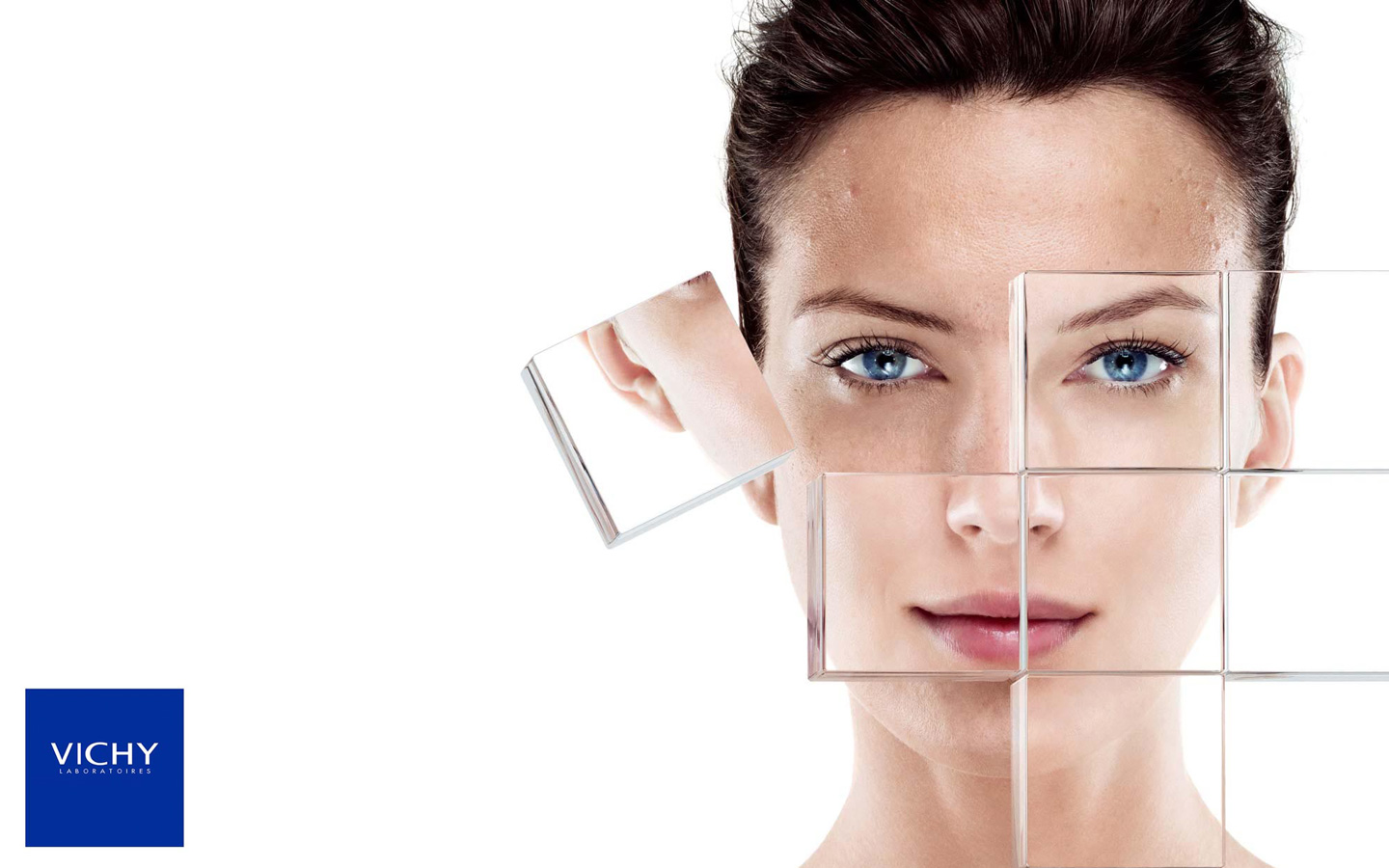 Age 
Related 
Problems
Age Related Skin Problems
Dry and dehydrated skin 
Wrinkles – reduction in collagen
Dull, rough complexion and uneven skin tone
Age spots – hyper-pigmentation
Skin Formula 9
Product  Training
Problem No.1
Dry and dehydrated skin
Skin Formula 9
Product  Training
Dry and Dehydrated Skin
A major function of the skin is to provide a protective barrier at the interface between the hostile external environment and internal organs
Healthy, young skin maintains appropriate moisture levels through the skin barrier that uses three main mechanisms to hold water
Epidermal Lipids – that are orderly arranged in the outermost epidermal layer (stratum corneum) to form a barrier to trans-epidermal water loss (TEWL) from the dermis. It act as a cement to the skin cells and seal them together
These lipids include ceramides, cholesterol and fatty acids
natural moisture absorbing agents within the stratum corneum referred to as Natural Moisturizing Factors (NMF) (e.g.: sebum triglycerides, hyaluronic acid)
Hydrolipid film – made of water and lipids which is an emulsion of sweat and sebum that forms a protective layer contributing to skin emollience and suppleness
Skin Formula 9
Product  Training
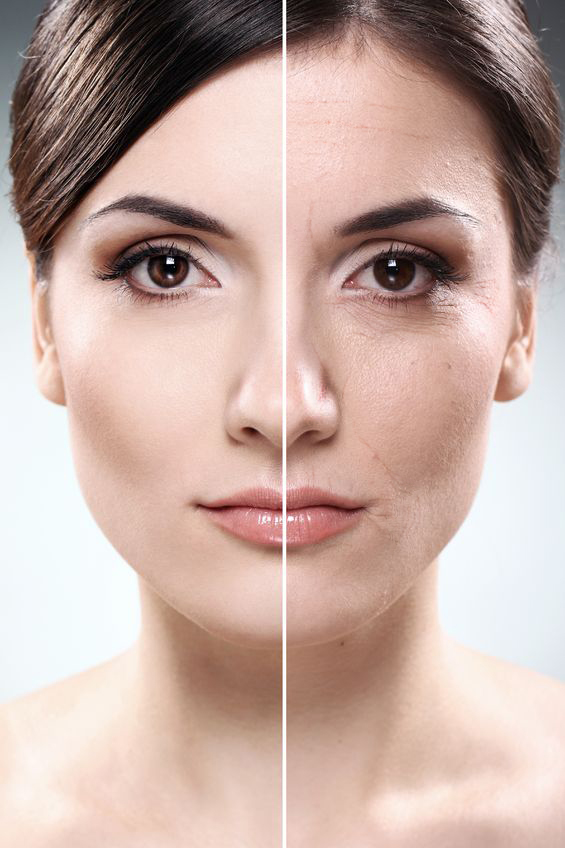 Dry and Dehydrated Skin
As we age, the skin produces fewer of these lipids and NMFs, and reduced activity of sweat and sebaceous glands that causes the hydrolipid film to weaken
All these factors fail to seal enough water within the skin, resulting in increased TEWL that in-turn results in dryness and itchiness
Skin Formula 9
Product  Training
The Skin’s Barrier Function
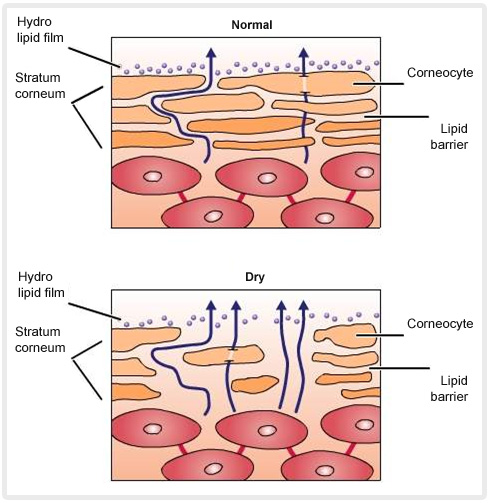 Skin Formula 9
Product  Training
Solution
Skin Formula 9
Intense Hydration Cream

Breathe life into your skin
Skin Formula 9
Product  Training
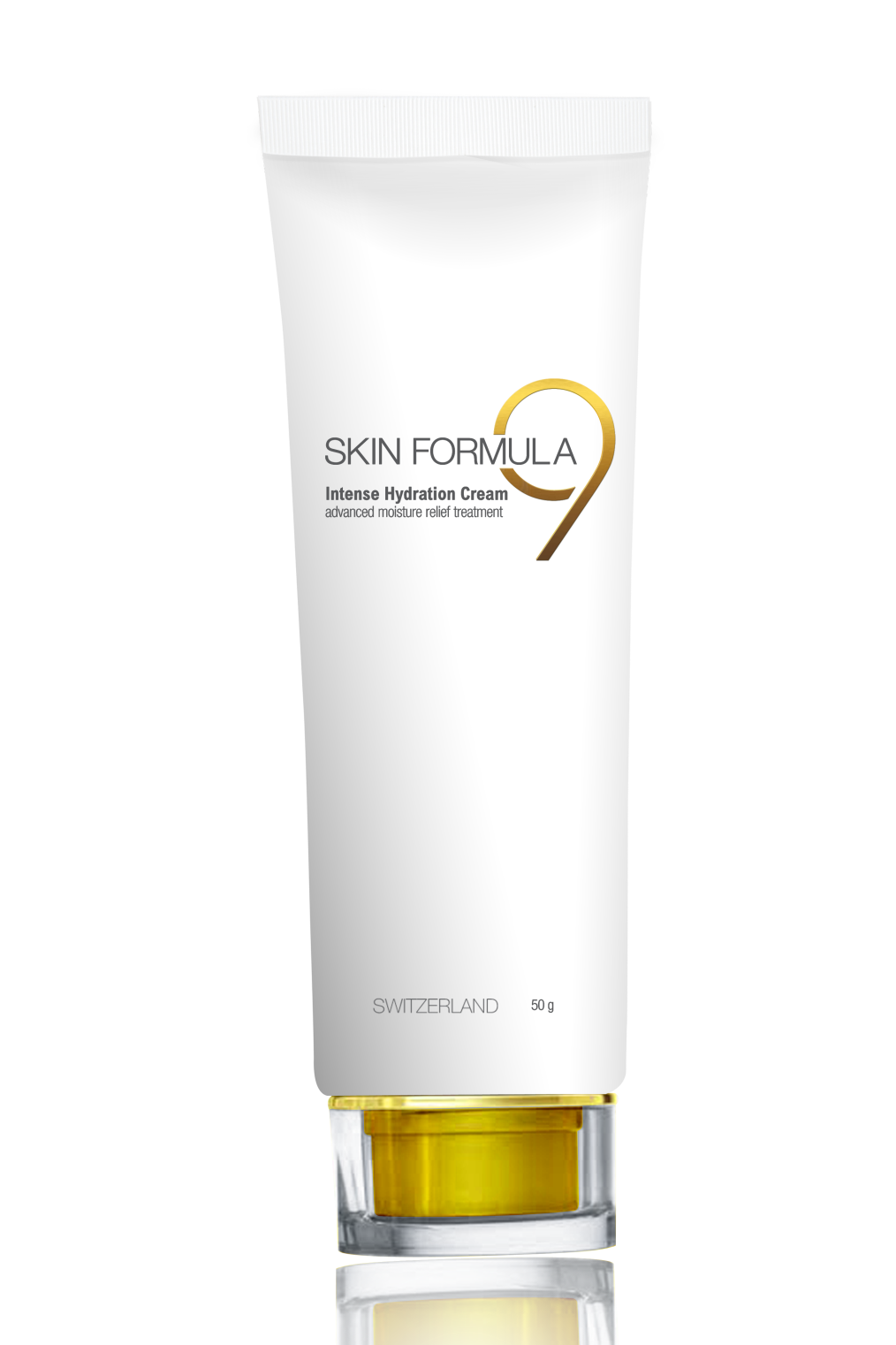 Intense Hydration Cream
Advanced moisture
relief treatment 
for dry dehydrated skin
Intense Hydration Cream
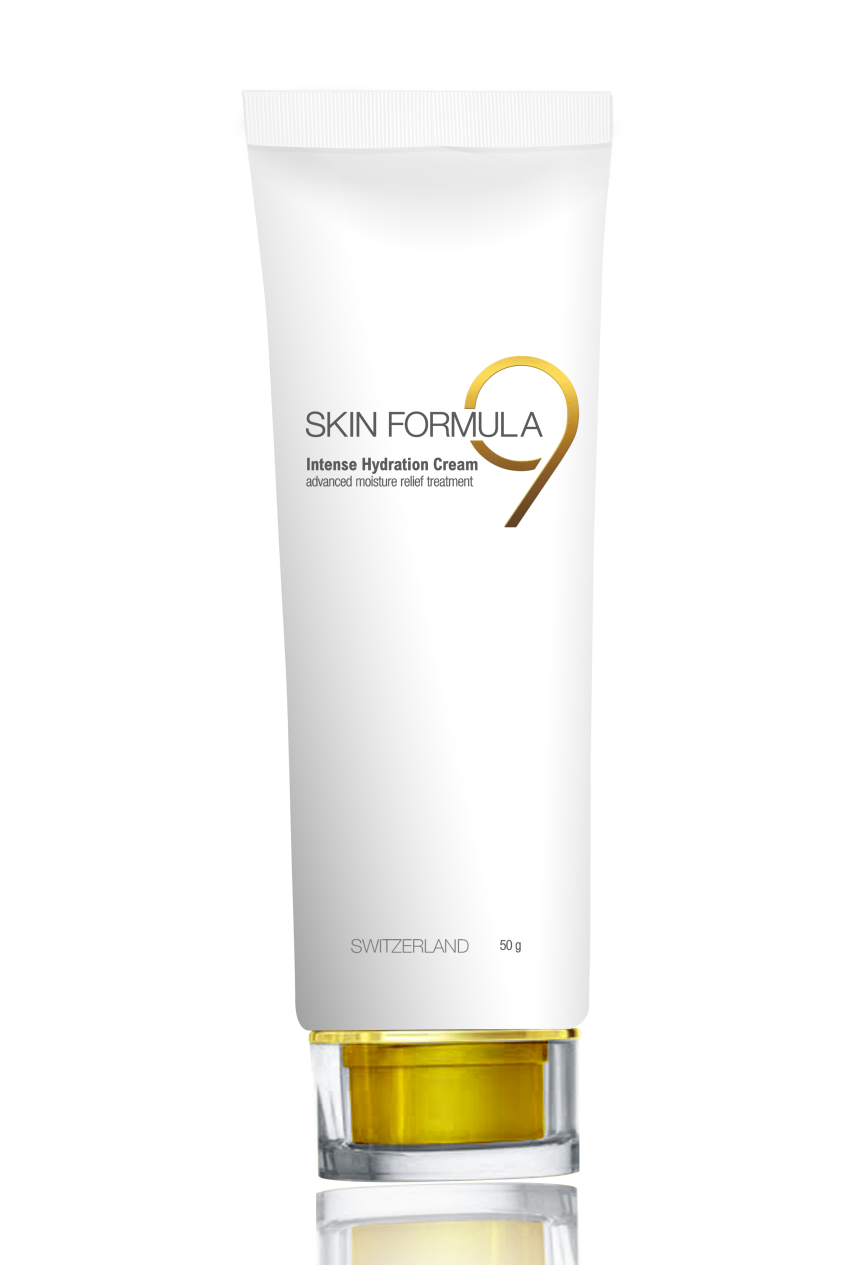 Key Features-
Rich hydrating cream for dry dehydrated skin 
Moisturizes and nourishes skin from deep within
Forms a protective layer on the skin and shields against water loss 
Provides sustainable hydration for longer periods
Boosts collagen synthesis and provides anti-aging and regenerative benefits
Skin Formula 9
Product  Training
Intense Hydration Cream
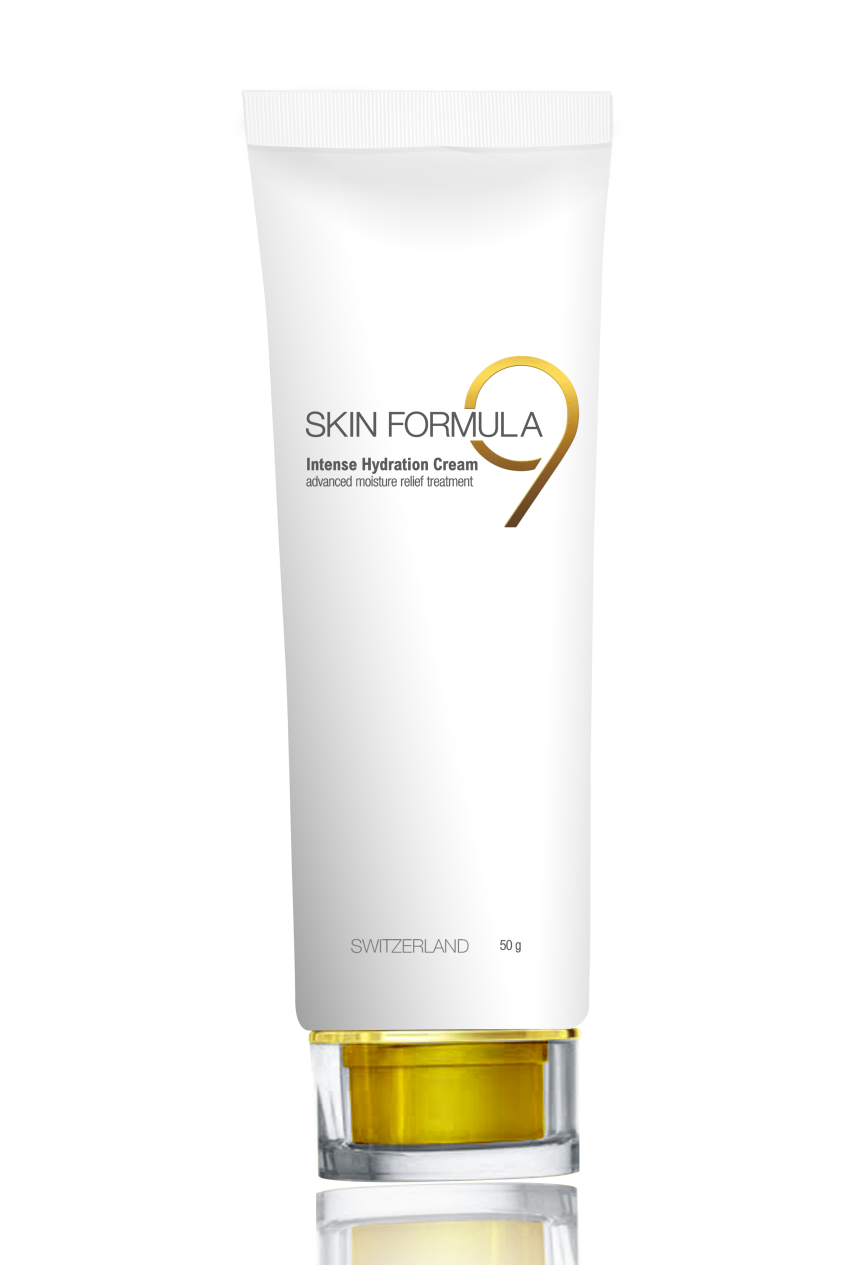 How to Use -
Spread few drops of Intense Hydration Cream evenly onto thoroughly cleansed face and neck using gentle, circular and upward strokes
Use whenever skin feels dry and patchy to give an instant boost of hydration treatment to the skin
For best results use twice daily
Skin Formula 9
Product  Training
Active Ingredients
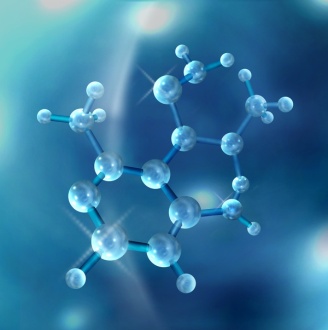 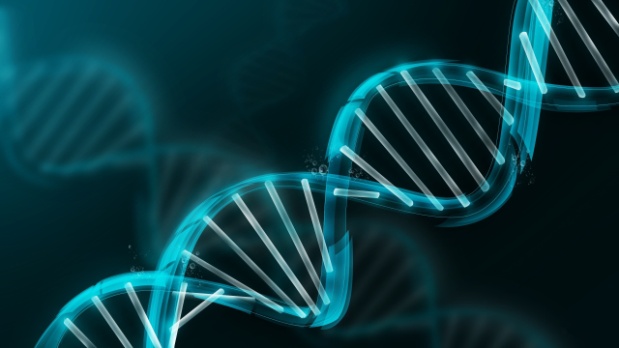 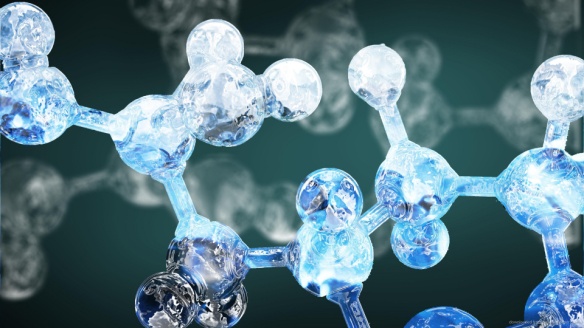 Skin Formula 9
Product  Training
Active Ingredients
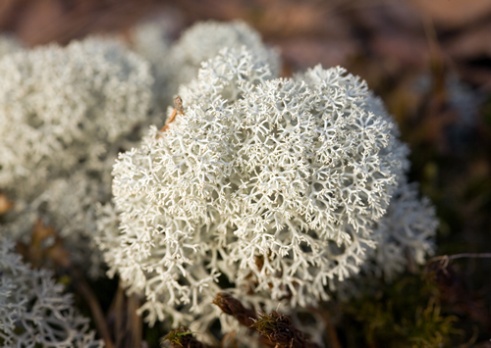 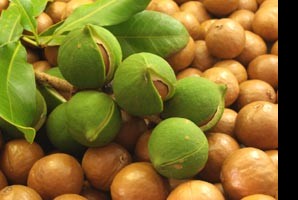 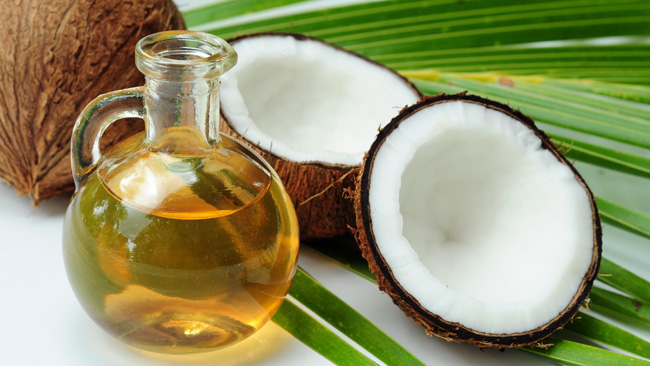 Skin Formula 9
Product  Training
Problem No.2
Wrinkles – reduction in collagen
Skin Formula 9
Product  Training
Wrinkles – Reduction in Collagen
Wrinkles is a result of decrease in skin’s structural protein – collagen
Collagen - found in the dermis, provides a mesh-like framework of support and strength for the skin
It gives strength and durability, responsible for smooth plump appearance of young healthy skin
With age, collagen production decreases and collagen fibers degrade at a faster rate
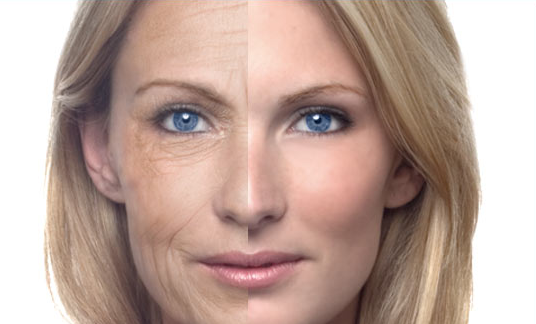 Skin Formula 9
Product  Training
Wrinkles – Reduction in Collagen
Areas with less support begin to cave in and wrinkles begin to form
Multiple factors lead to decreased collagen levels
Natural decline in messenger molecules that trigger collagen production with age
Increase in the enzyme collagenase which breaks down collagen
Increased amounts of free radicals due to UV exposure
Free radicals damage collagen strands and stimulate collagenase activity
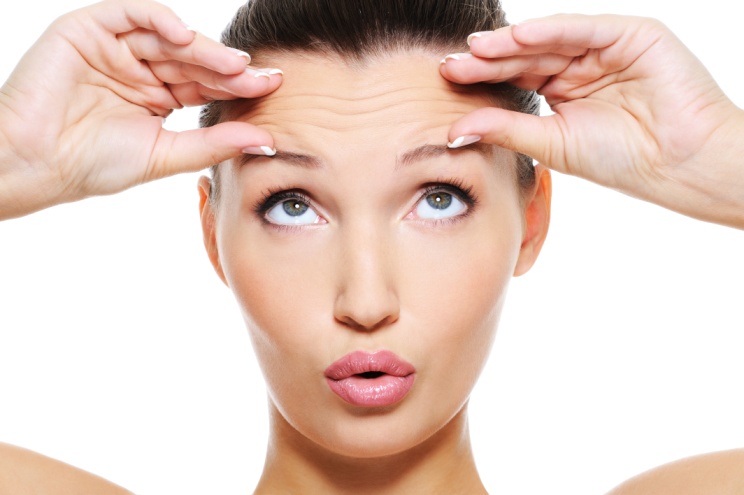 Skin Formula 9
Product  Training
Reduced Collagen Synthesis
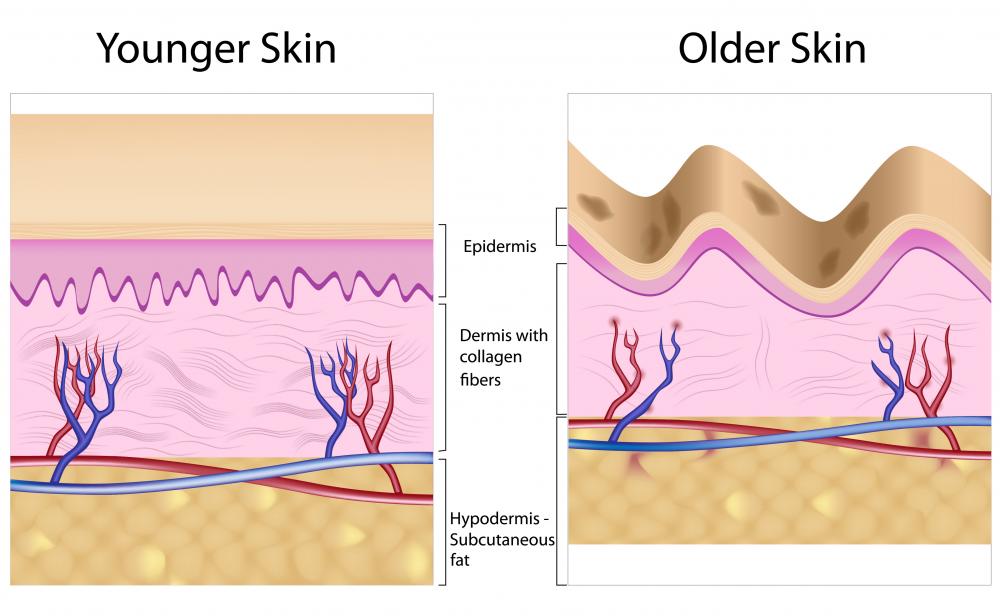 Skin Formula 9
Product  Training
Solution
Skin Formula 9
Youth Elixir

Secret of youth in a bottle
Skin Formula 9
Product  Training
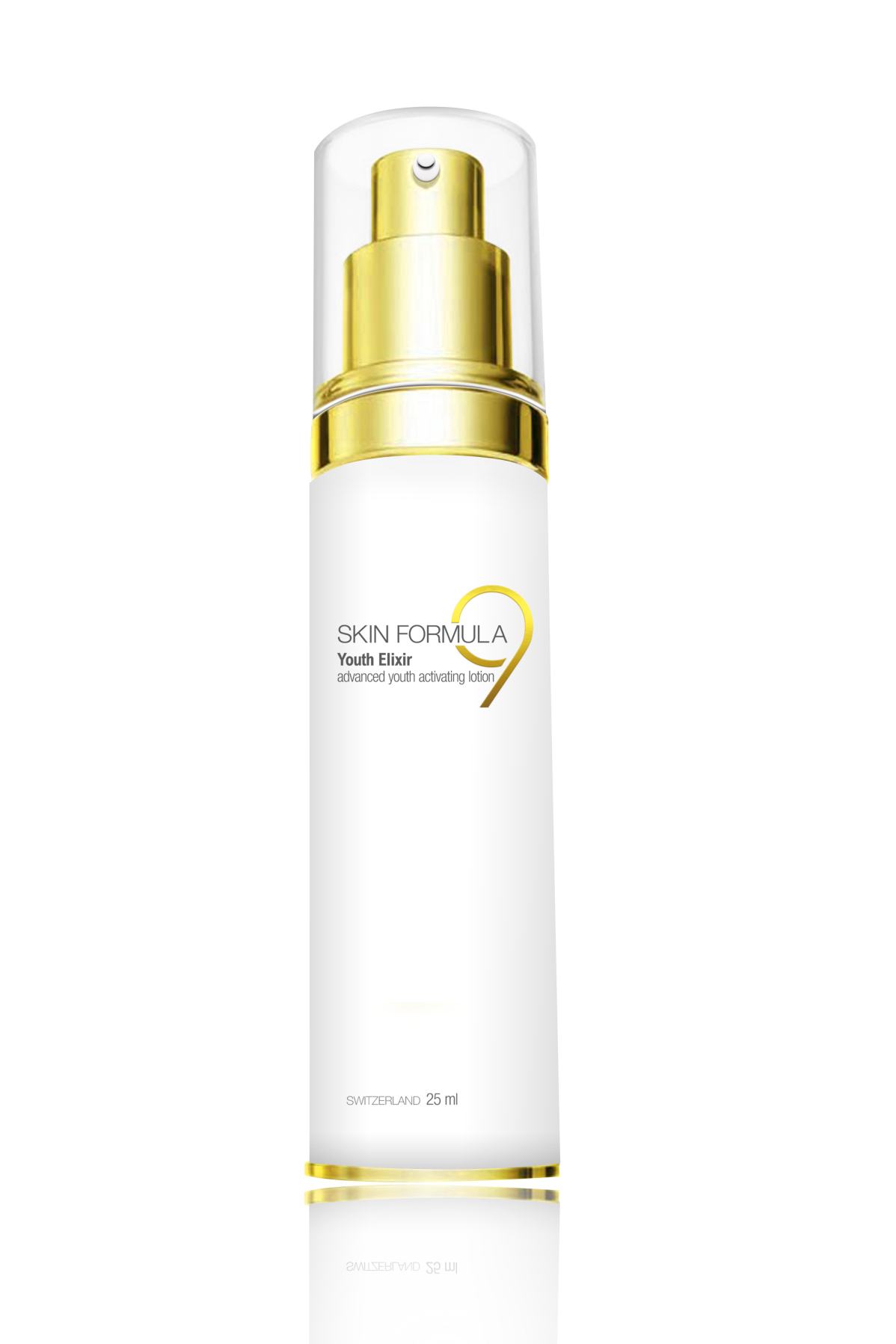 Youth Elixir
Advanced youth 
activating lotion 
for dull aging skin
Youth Elixir
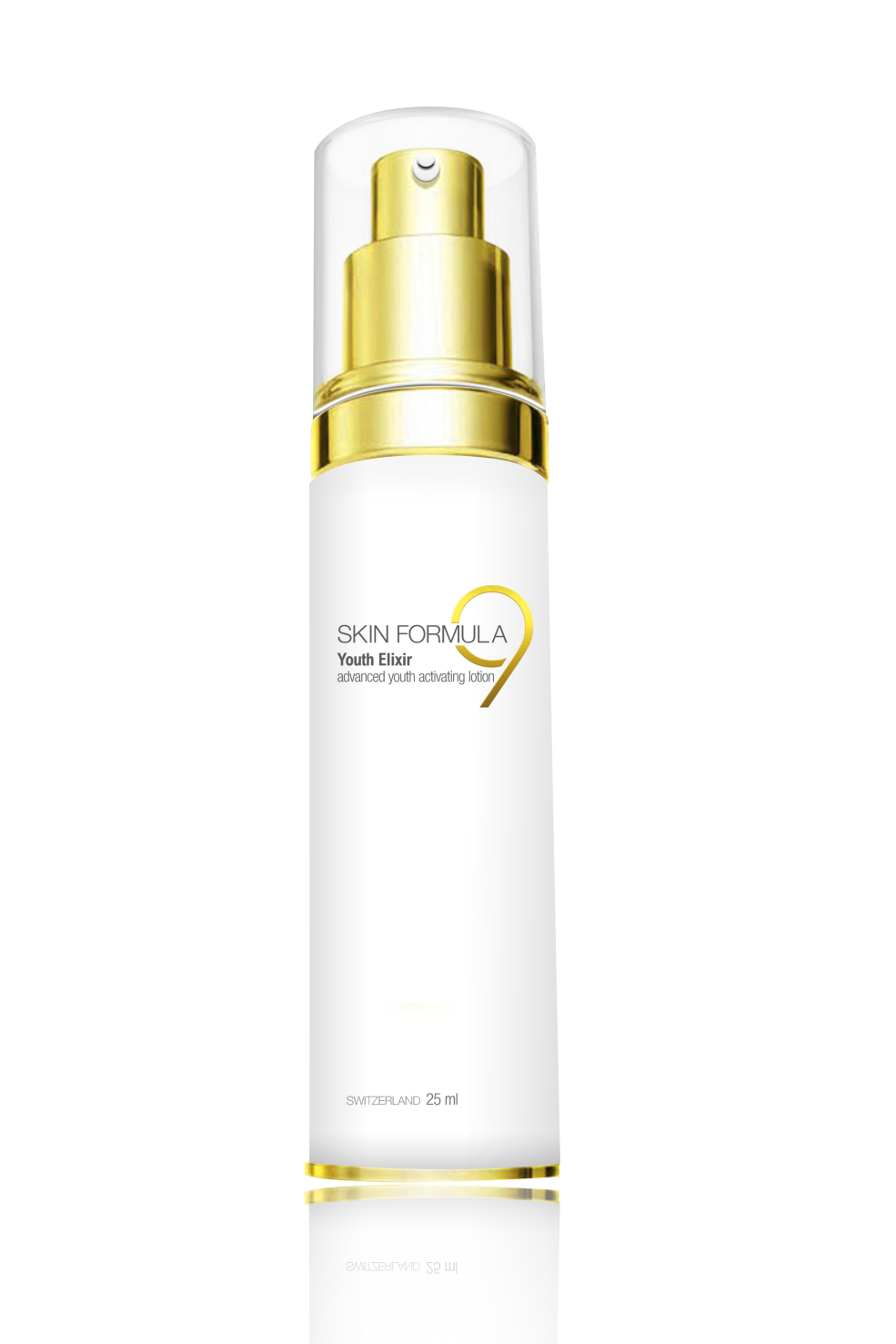 Key Features -
An exquisite blend of special ingredients
Boosts the skin’s elasticity and suppleness by stimulating collagen production
Dramatically reduces the appearance of fine lines and wrinkles
Contains precious gold dust that enhances radiance and gives a warm glow
Diminishes roughness and provides long-term hydration
Skin Formula 9
Product  Training
Youth Elixir
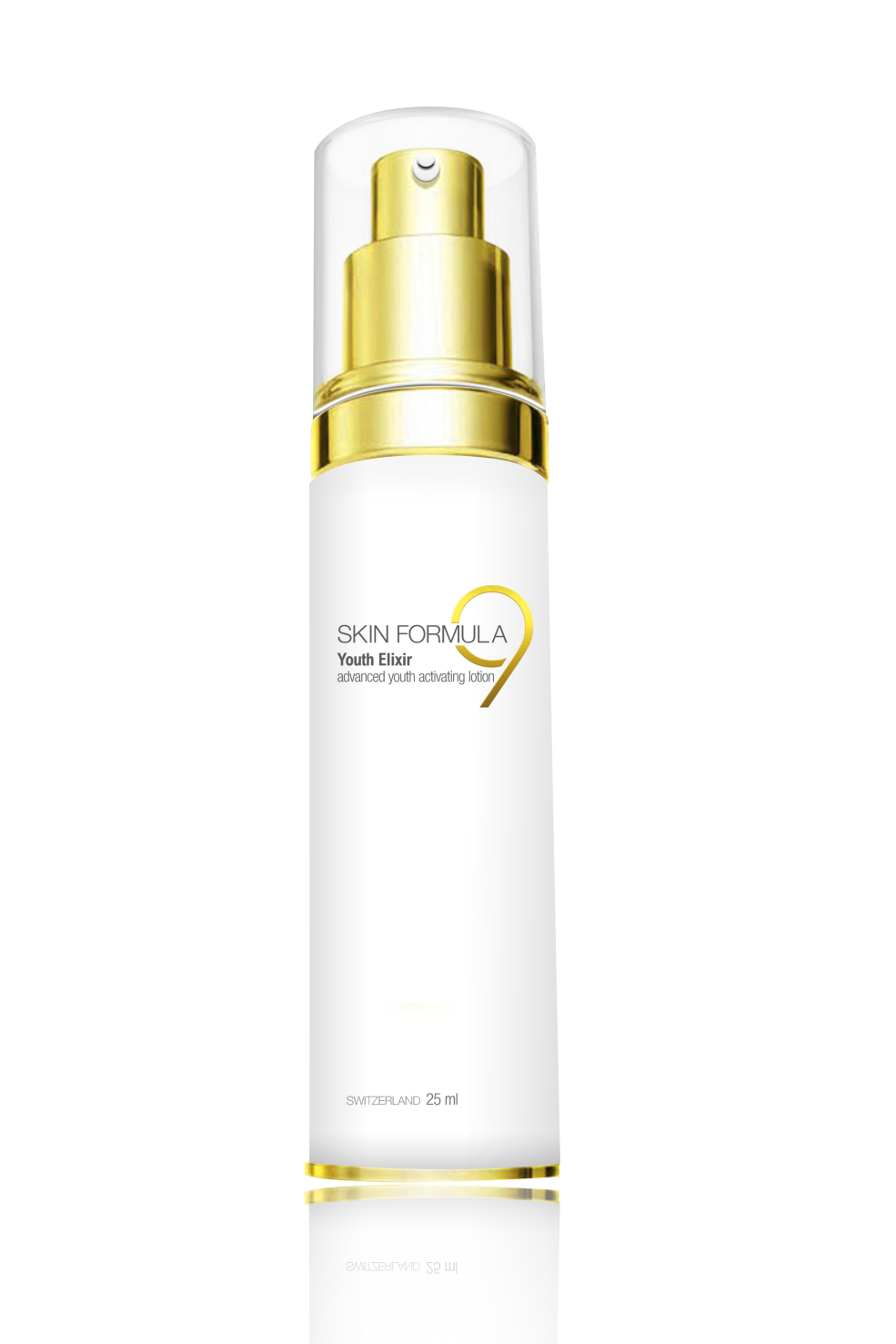 How to Use -
Smooth few drops of Youth Elixir treatment evenly over thoroughly cleansed face and neck in upward circular motions
Allow it to get fully absorbed into the skin for a few minutes for it to start working on the deeper layers of the skin
Follow by a suitable day cream if applied in the day
For best results apply twice daily
Skin Formula 9
Product  Training
Active Ingredients
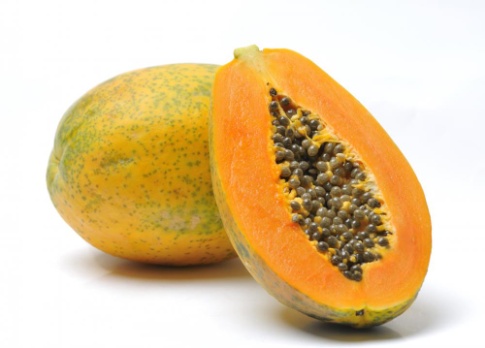 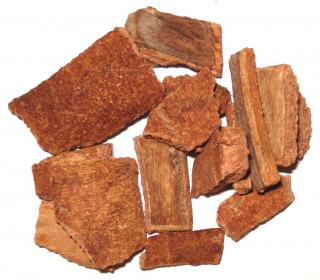 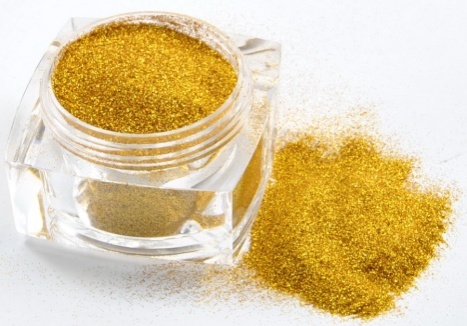 Skin Formula 9
Product  Training
Active Ingredients
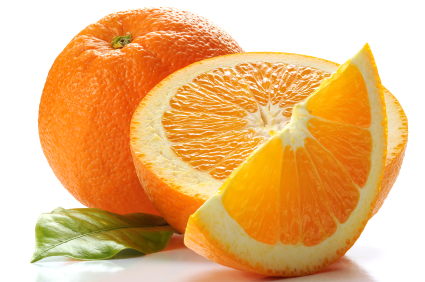 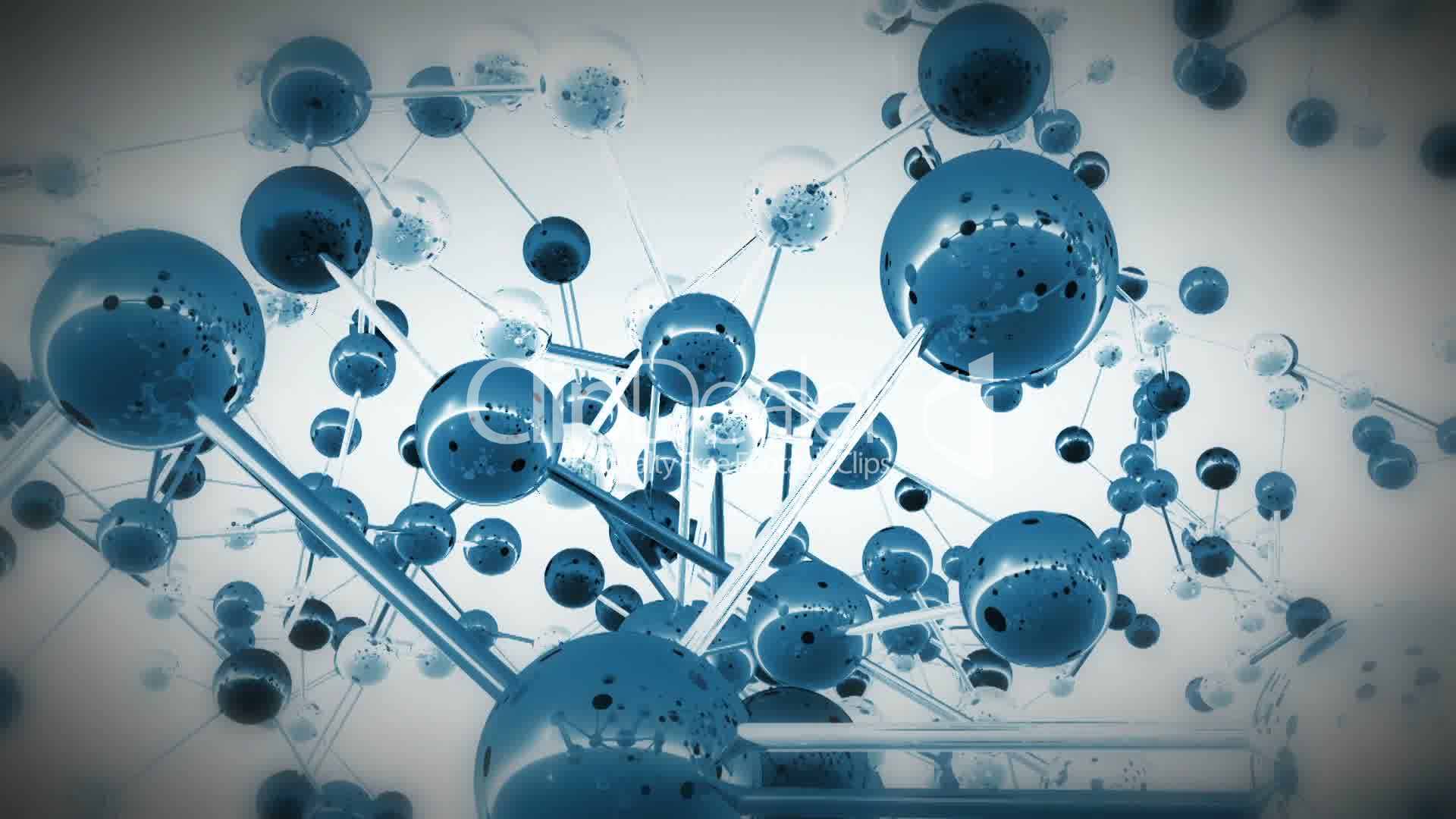 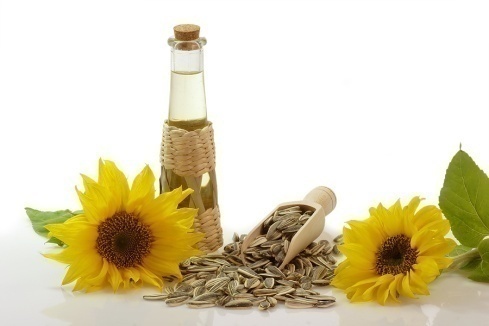 Skin Formula 9
Product  Training
Problem No.3
Dull, rough complexion with uneven skin tone
Skin Formula 9
Product  Training
Dull, Rough Complexion with Uneven Skin Tone
Healthy, young skin remains smooth and radiant because fresh, new cells are brought to the surface as older cells are continuously shed
The skin cells in the bottom layer of the epidermis (stratum basale) constantly divide, forming new keratinocytes. This regenerative process is called Skin Cell Renewal or Cell Turnover
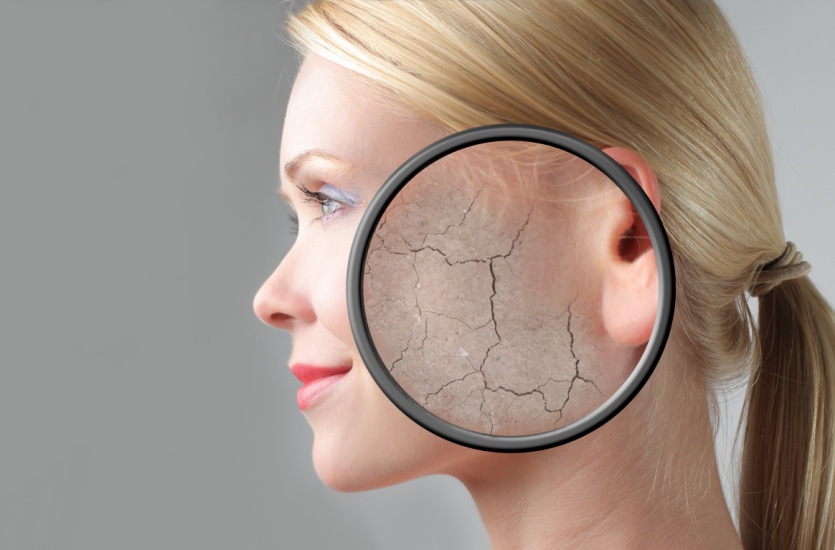 Skin Formula 9
Product  Training
Dull, Rough Complexion with Uneven Skin Tone
The rate of skin cell renewal decreases with age, causing cells to become more sticky and not shed as frequently 
Skin becomes thinner and more susceptible to environmental damage, especially UV rays
This makes the skin appears dull and rough in texture
Skin Formula 9
Product  Training
Dull, Rough Complexion with Uneven Skin Tone
Several factors contribute to the decline of Cell Turnover with age
Weakened blood vessels in the dermis and flattening of dermal papillae decreases the surface area between the dermis and epidermis across which nutrients can diffuse
This causes decrease in nutrient and oxygen supply to the basal cells in the lower epidermis and cell division decreases
UV exposure can also penetrate the epidermis damaging basal cells, and slow the rate of cell division 
Failure to exfoliate the surface of the skin with physical and chemical exfoliators for the purpose of smoothing the skin that stimulate cell renewal
Skin Formula 9
Product  Training
Solution
Skin Formula 9
Repair Sleeping Mask

Wake up to a flawless you
Skin Formula 9
Product  Training
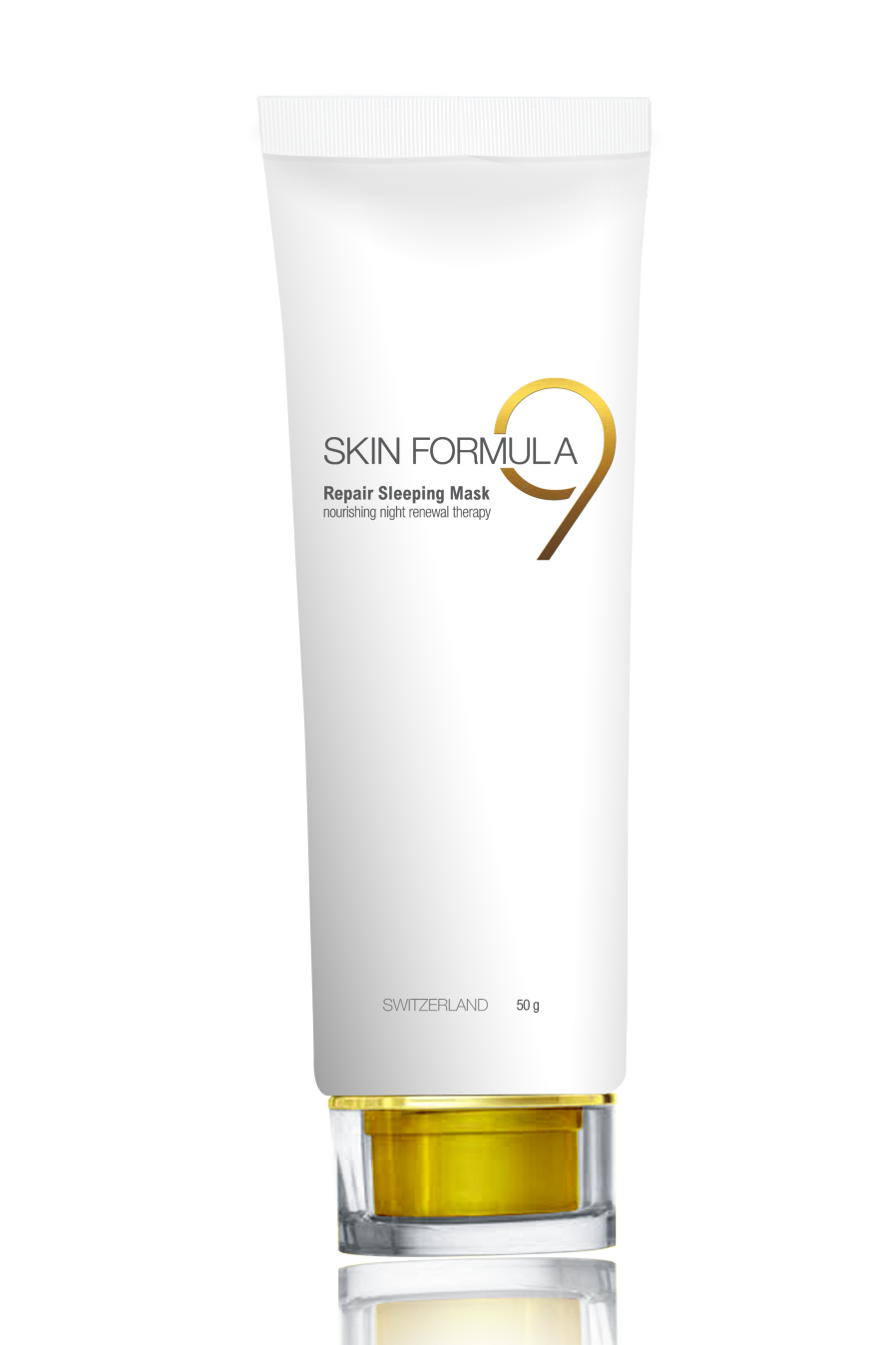 Repair Sleeping Mask
Nourishing 
night renewal therapy 
for damaged undernourished skin
Skin Formula 9
Product  Training
Repair Sleeping Mask
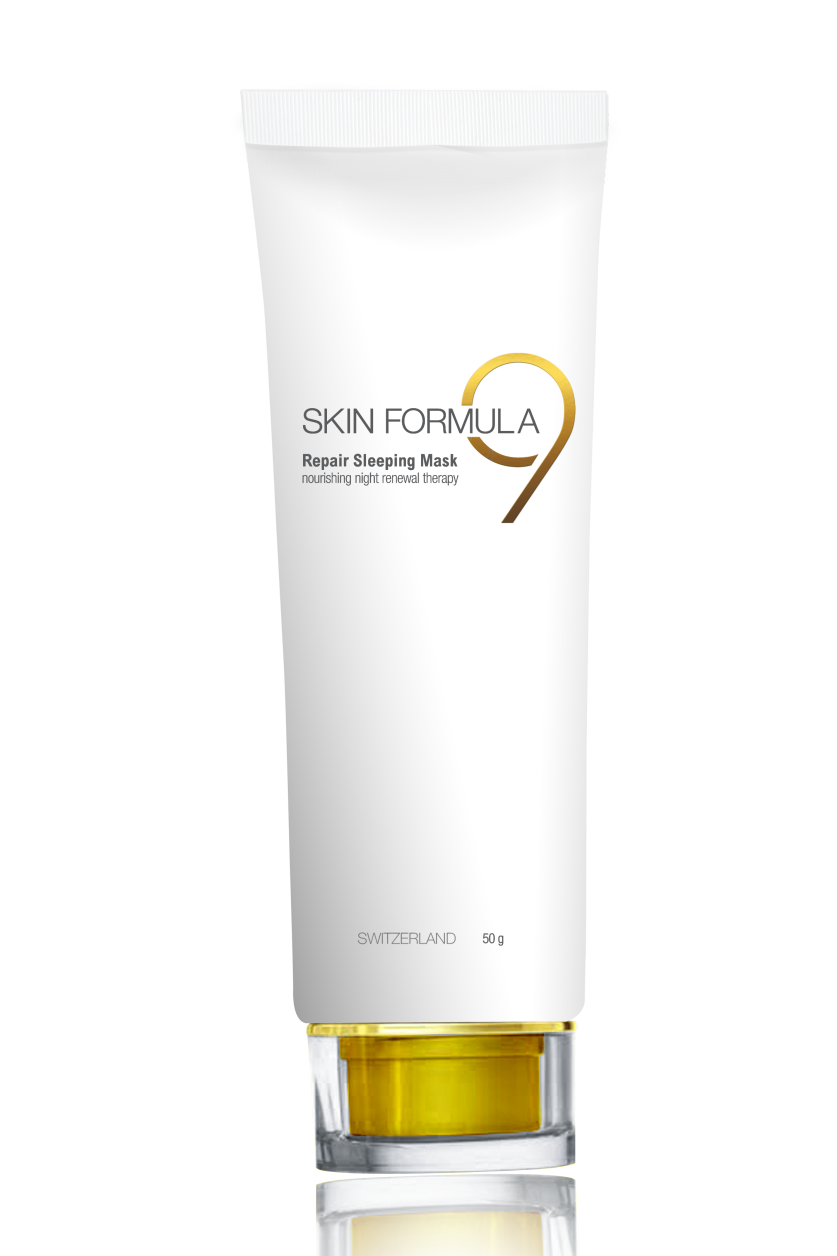 Key Features -
Anti-oxidant rich mask with skin restructuring and regenerating properties
Provides the triple benefits of brightening, toning, moisturizing
Helps repair UV damage and reduces the signs of aging 
Enhances hydration and fights acne
Skin Formula 9
Product  Training
Repair Sleeping Mask
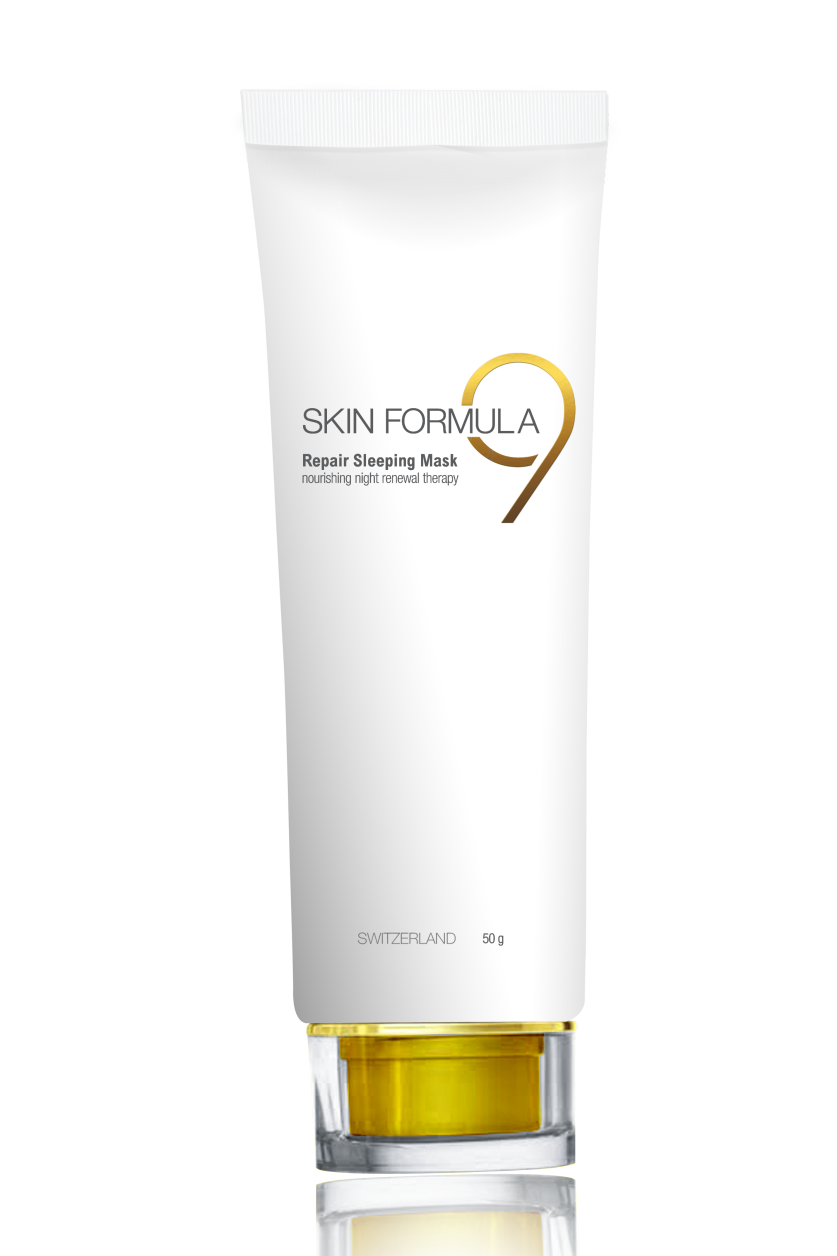 How to use -
Apply a thin and even layer over thoroughly cleansed face and neck before going to bed
Massage gently using circular strokes
Leave it overnight and allow it to work on your skin’s reconstruction mechanism while you are asleep
Gently wipe with a warm wet wash cloth in the morning to experience a soft, supple and renewed skin
For best results use the treatment two – three times a week
Skin Formula 9
Product  Training
Active Ingredients
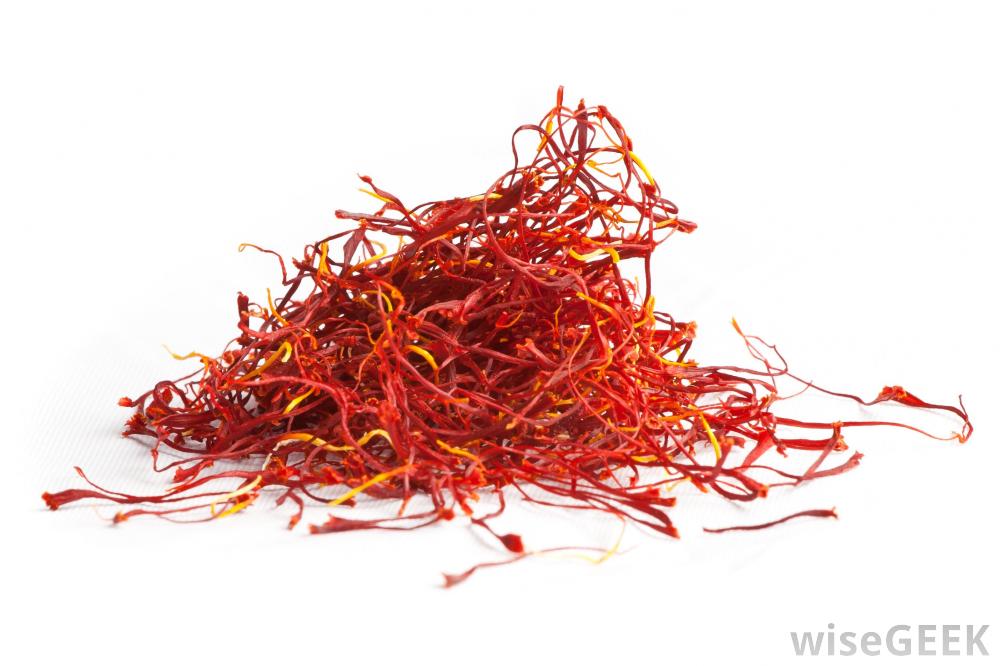 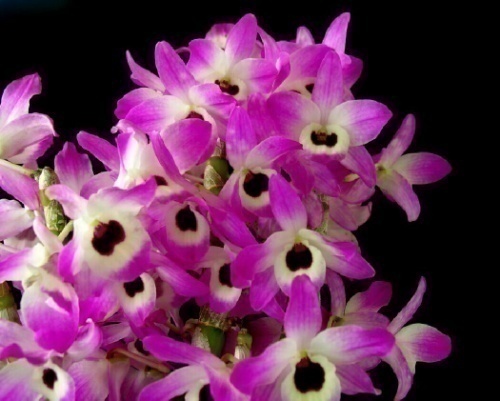 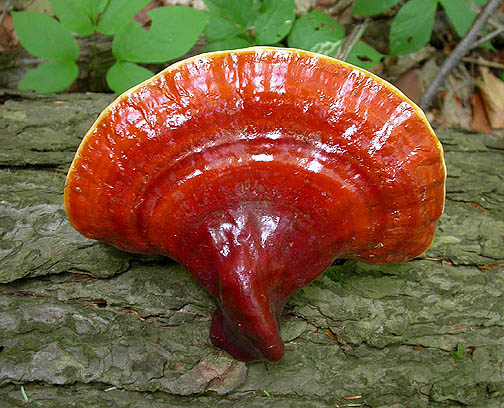 Skin Formula 9
Product  Training
Active Ingredients
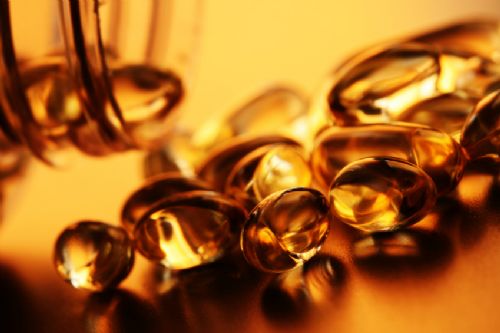 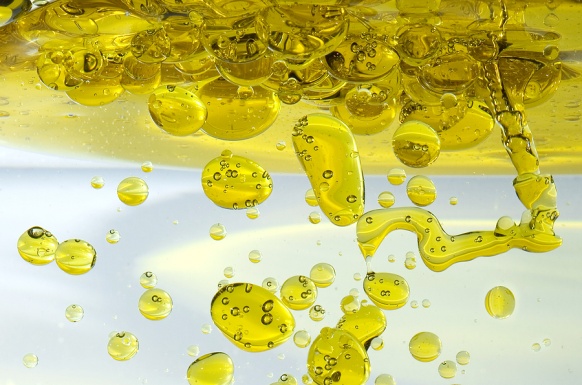 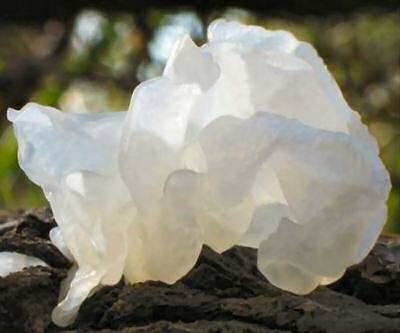 Skin Formula 9
Product  Training
Problem No.4
Age spots – hyper-pigmentation
Skin Formula 9
Product  Training
Age Spots – Hyper-pigmentation
Melanin is produced by melanocyte cells in the lowest layer of the epidermis (stratum basale) 
It is a photo-protective pigment that absorbs and scatters UV radiation and helps protect healthy skin from stress of mild UV exposure
Excessive exposure to sunlight can cause melanocytes to multiply rapidly
High level of melanin production by some melanocytes and not by others results in blotchy, uneven freckle like appearance 
	-   This results in age spots
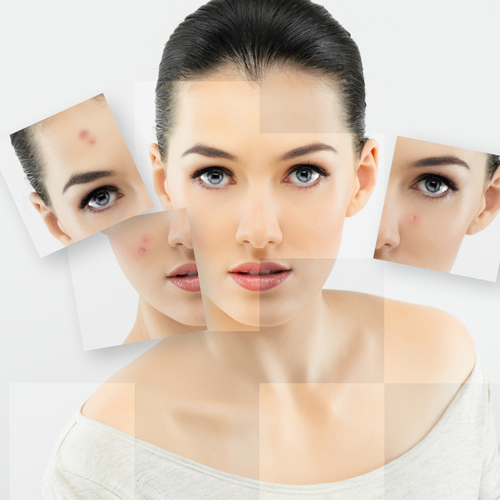 Skin Formula 9
Product  Training
Age Spots – Hyper-pigmentation
Many factors contribute to pigmentation:
Hormone imbalance that occur with advanced age result in fewer melanocytes, any external stimuli (or inflammatory response) cause them to cluster together and trigger excessive melanin production
Inflammation – caused by sunlight or skin irritation, may directly lead to activation of melanocytes to release excessive melanin
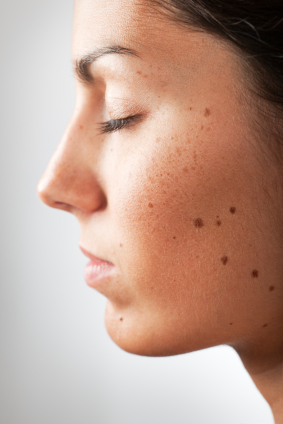 Skin Formula 9
Product  Training
Age Spots – Hyper-pigmentation
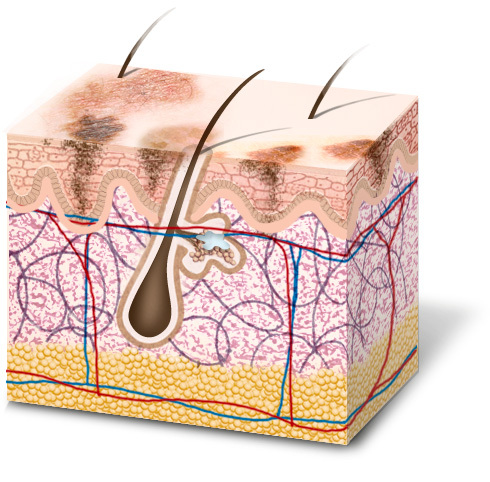 Female hormones – estrogen and progesterone, can also trigger hyper-pigmentation sites on the skin (common in pregnancy) 
UV rays that penetrate the skin and damage melanocyte DNA, can stimulate melanocytes to enlarge and cluster together
Acne – an inflammatory condition, can also trigger melanin production
Poor skin care habits can lead to skin irritation – that triggers hyper-pigmentation by melanocytes
Skin Formula 9
Product  Training
Solution
Skin Formula 9
Brightening Treatment

Reveal Your True Radiance
Skin Formula 9
Product  Training
Brightening Treatment
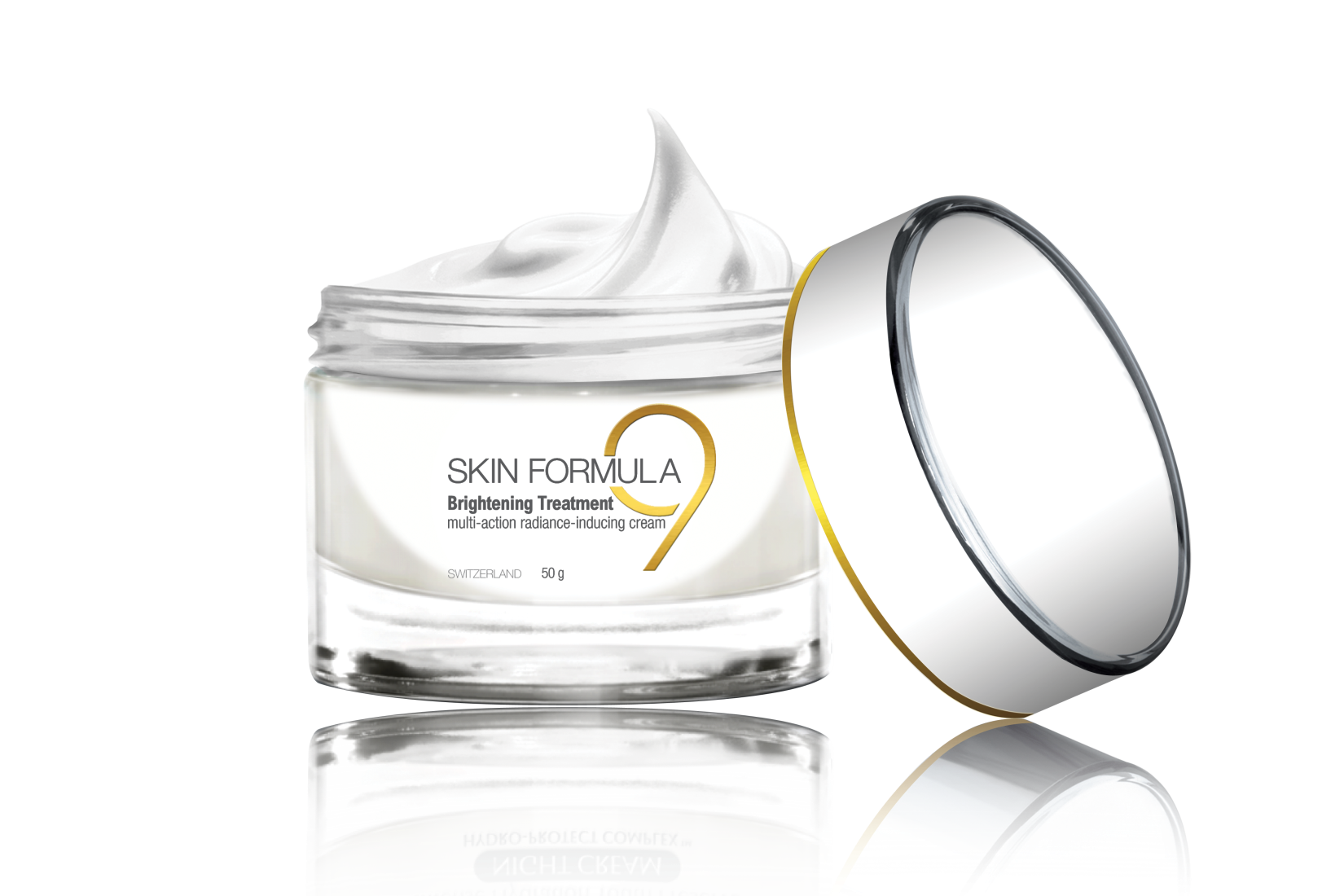 multi-action 
Radiance inducing 
cream for 
dull uneven skin
Skin Formula 9
Product  Training
Brightening Treatment
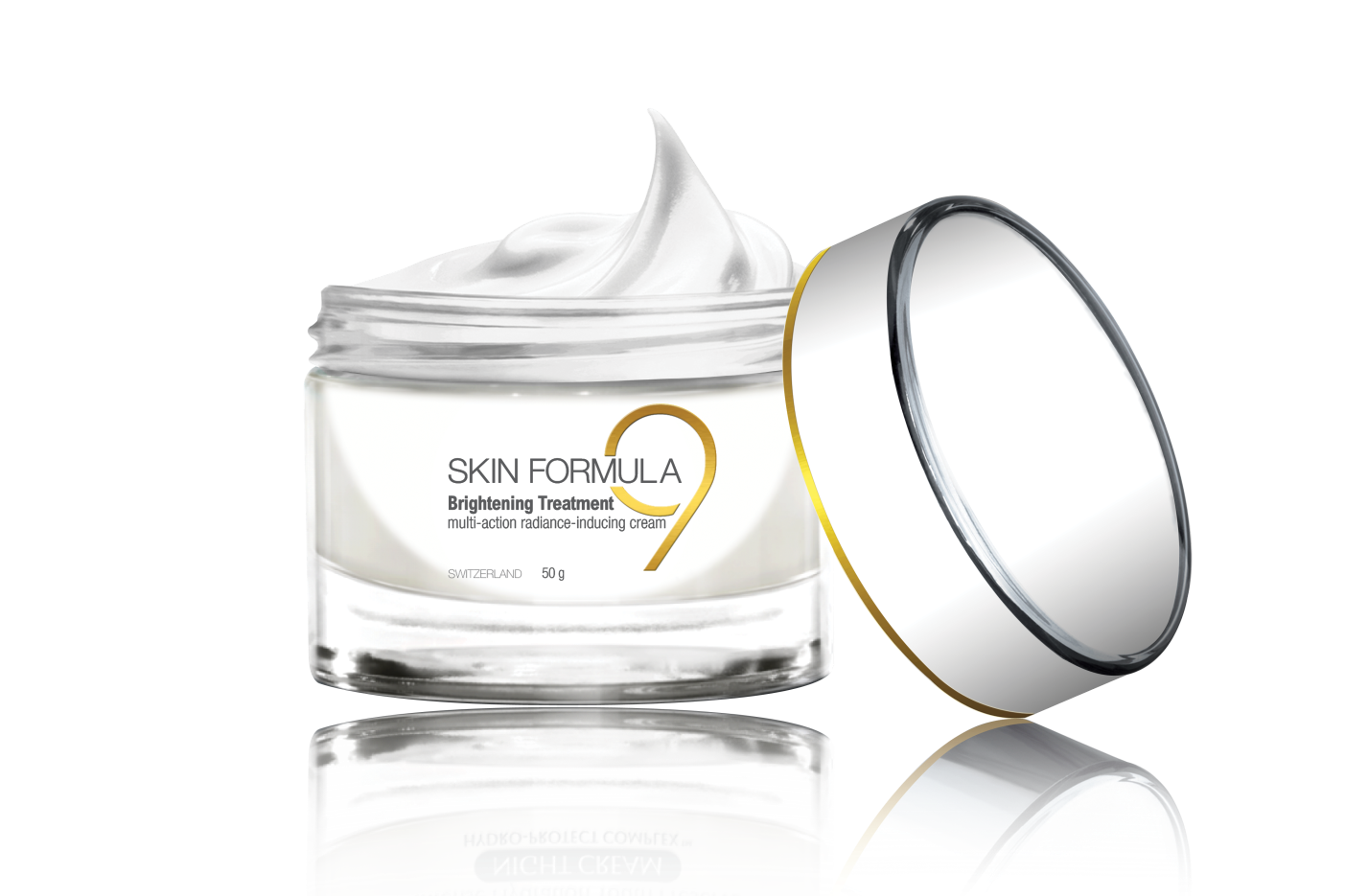 Key Features -
A corrective radiance-inducing multi-action formula 
Lightens freckles and age spots 
Clarifies skin to give a flawless even complexion
Detoxifies the skin and efficiently fights free radicals 
Hydrates the skin and attenuates skin imperfections
Skin Formula 9
Product  Training
Brightening Treatment
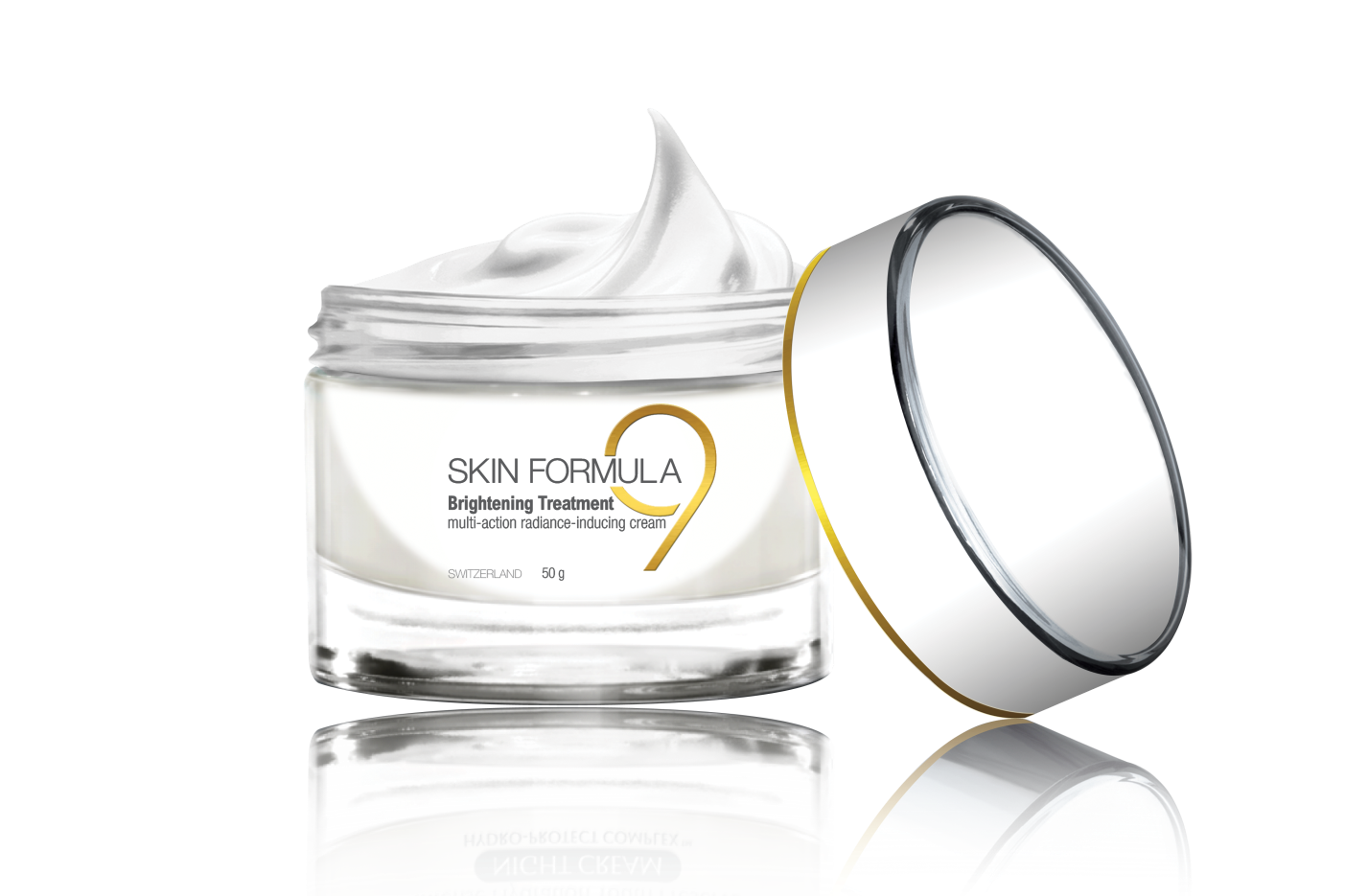 How to use -
Apply few drops on thoroughly cleansed face and neck
Follow by spreading evenly all over the face and neck in gentle circular and upward strokes
Allow it to get fully absorbed into the skin for it to work in the deeper layers of the skin
Follow by using a suitable day cream
For best results use the treatment twice daily
Skin Formula 9
Product  Training
Active Ingredients
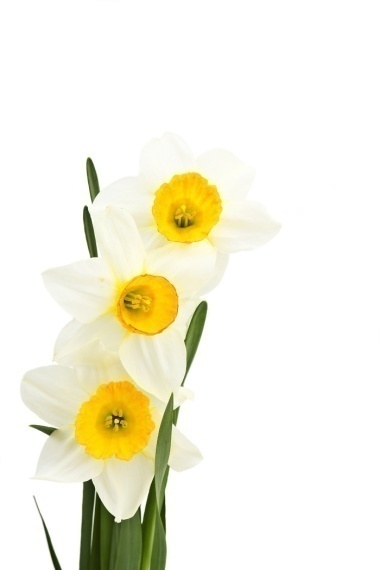 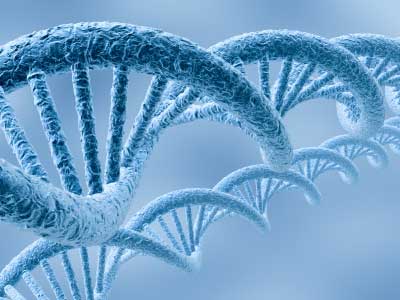 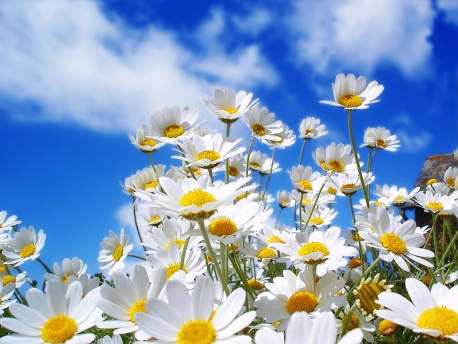 Skin Formula 9
Product  Training
Active Ingredients
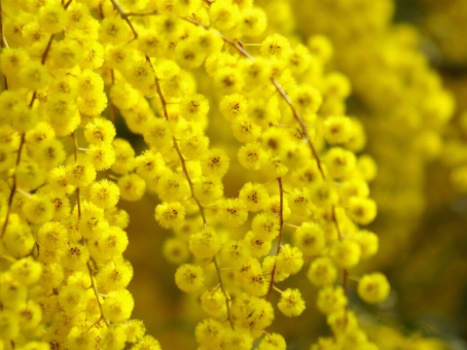 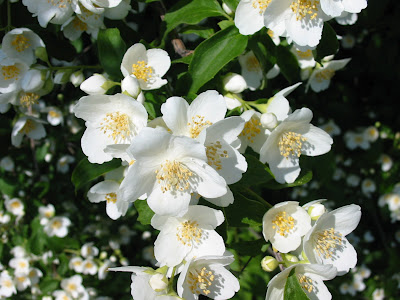 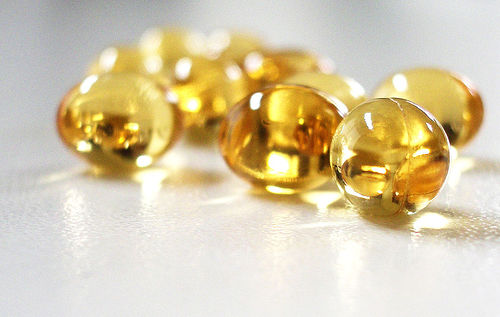 Skin Formula 9
Product  Training
The Skin Formula 9 Range
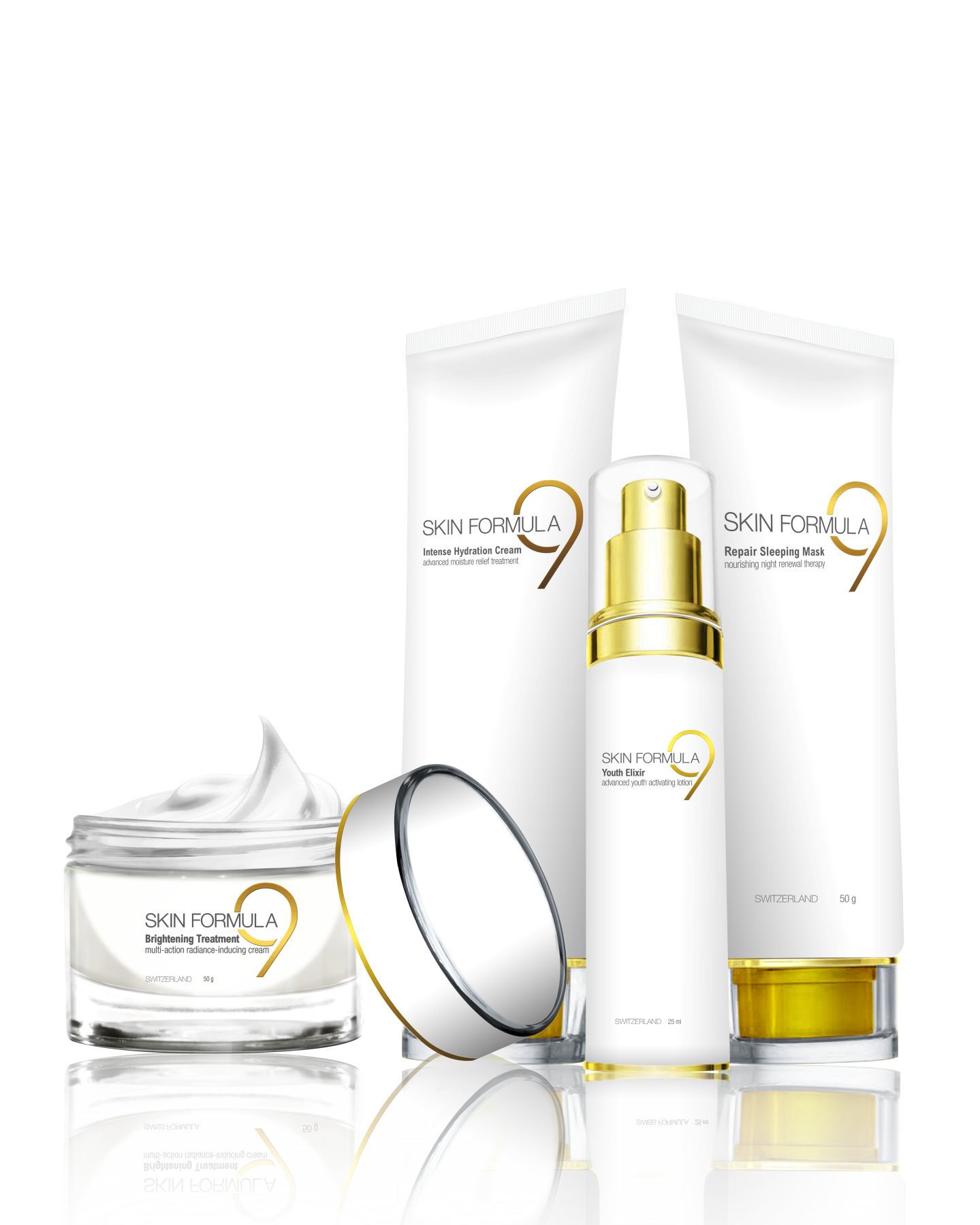